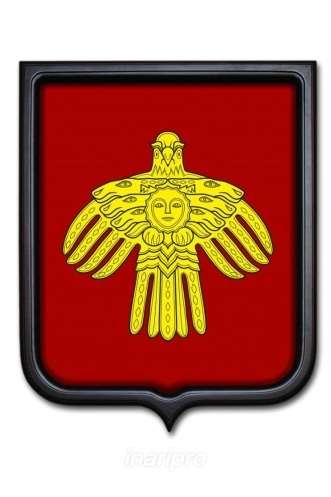 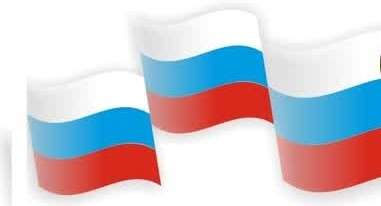 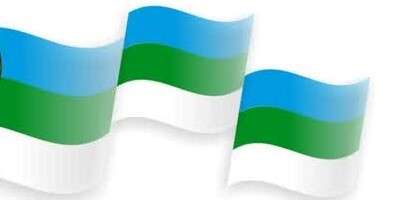 Сельское поселение «Зеленец»
муниципального района «Сыктывдинский» Республики Коми
Отчет 
главы сельского поселения «Зеленец» 
о результатах своей деятельности и деятельности администрации 
за 2024 год
1
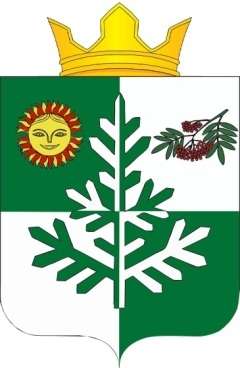 Структура органов местного самоуправлениясельского поселения «Зеленец»
2
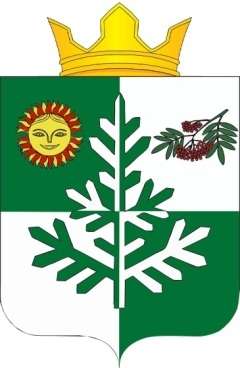 Демографическая ситуация
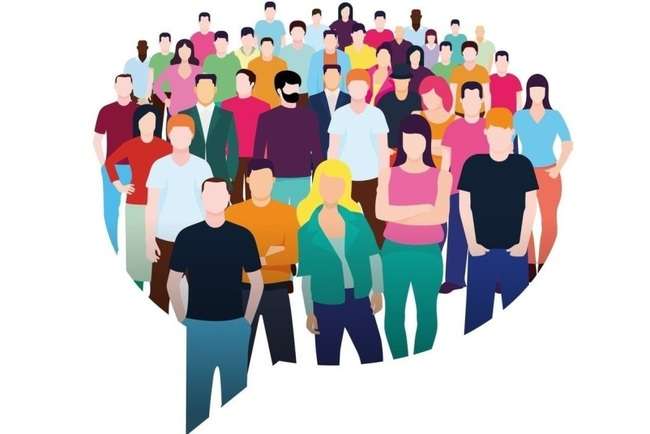 3
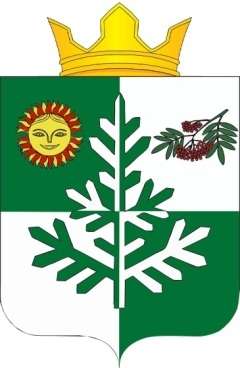 Бюджет сельского поселения «Зеленец»
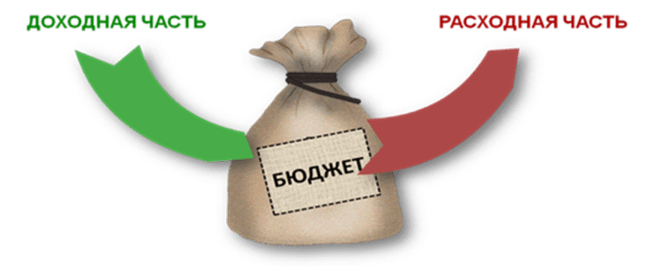 На исполнение переданных полномочий
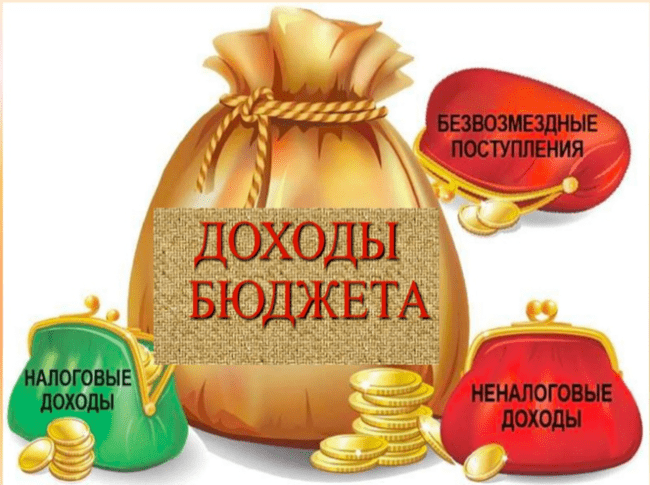 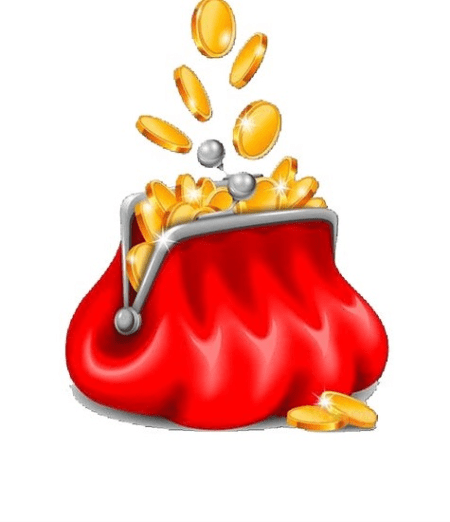 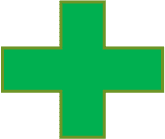 4
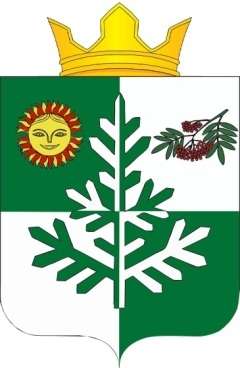 ДОХОДЫ
ПЛАН
29 352,3 тыс. руб.
ИСПОЛНЕНО 
30 371,3 тыс. руб.
5
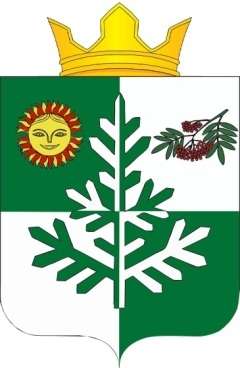 РАСХОДЫ
6
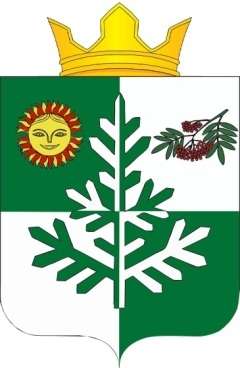 Улично-дорожная сеть
Благоустройство проезда между МКД 20 и 22

130,0 тыс. руб.
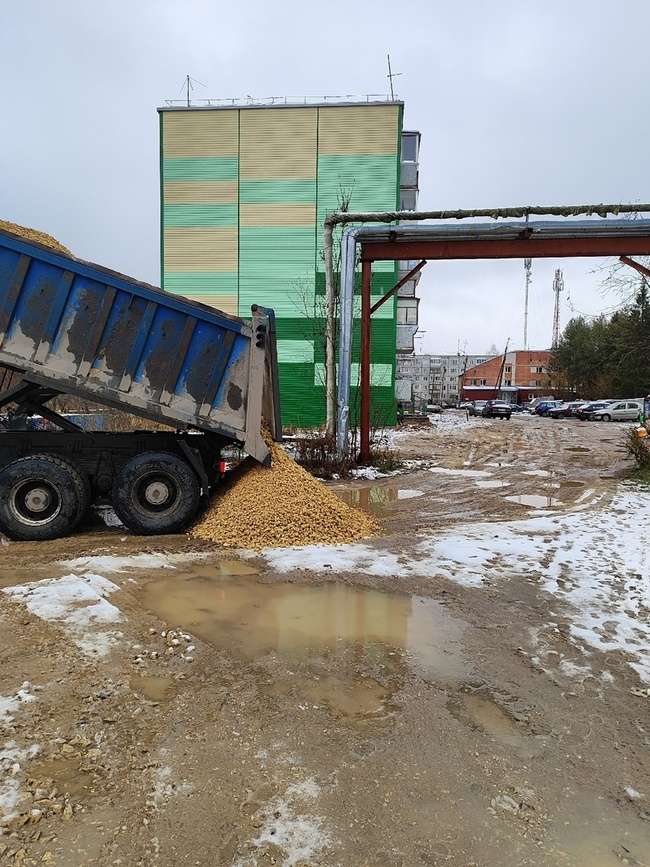 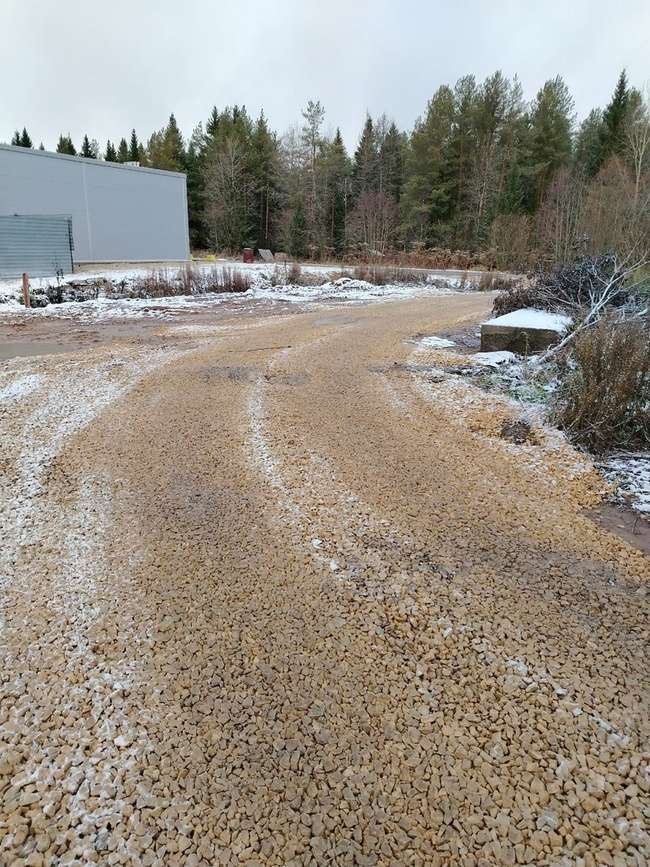 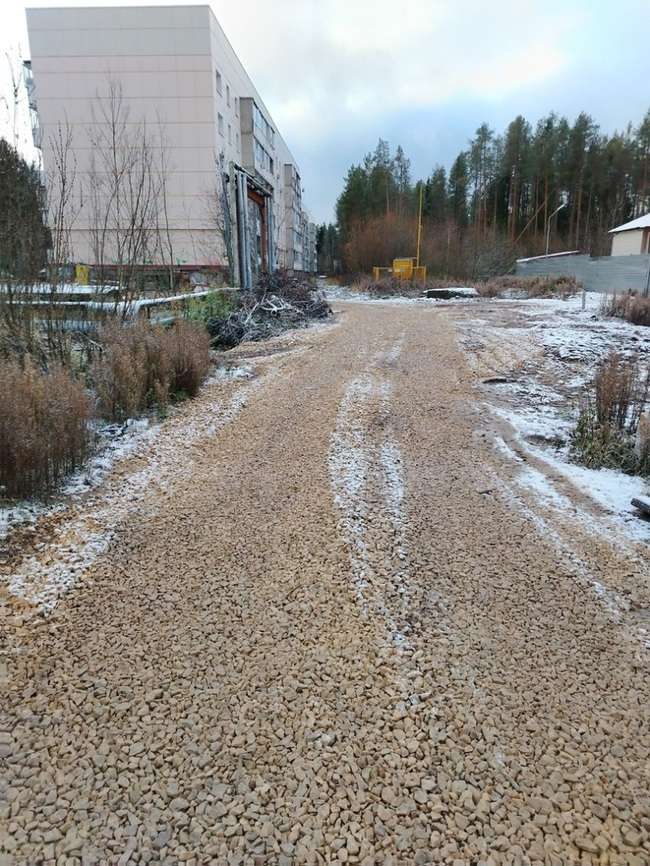 7
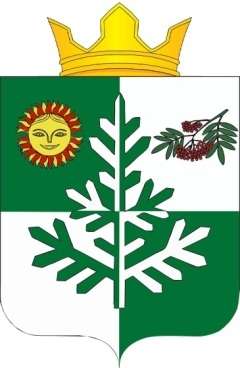 Улично-дорожная сеть
Ремонт ливневых колодцев во 2-м квартале с.Зеленец
 180,698 тыс. руб.
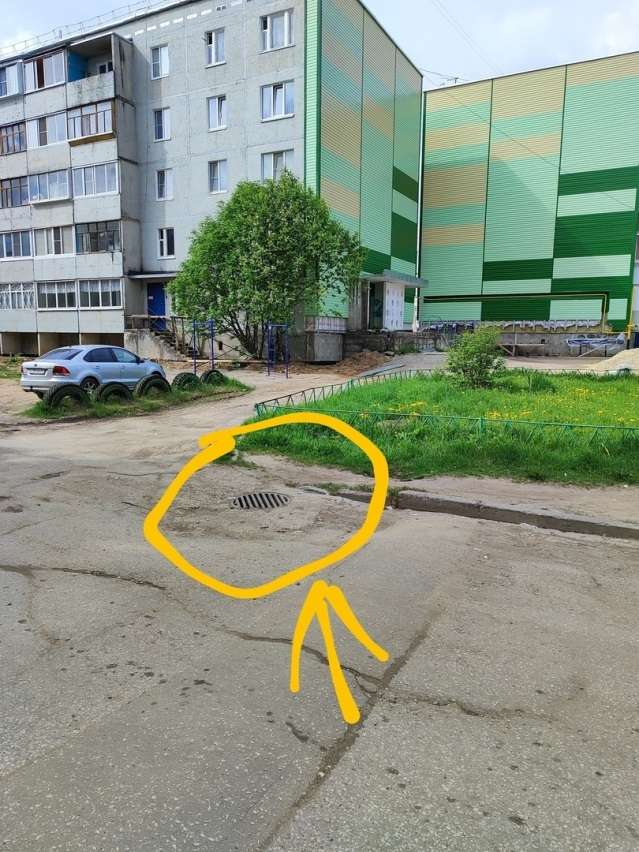 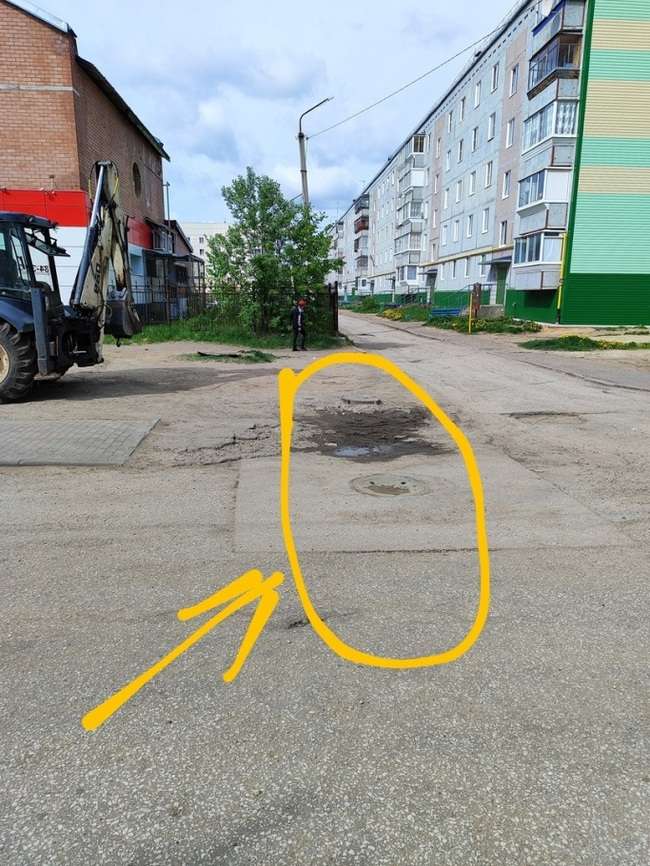 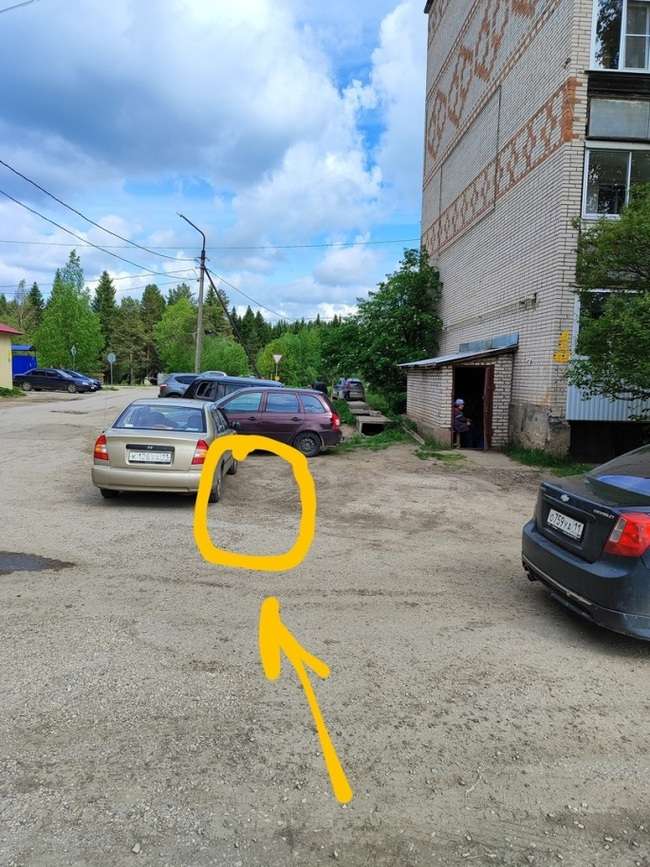 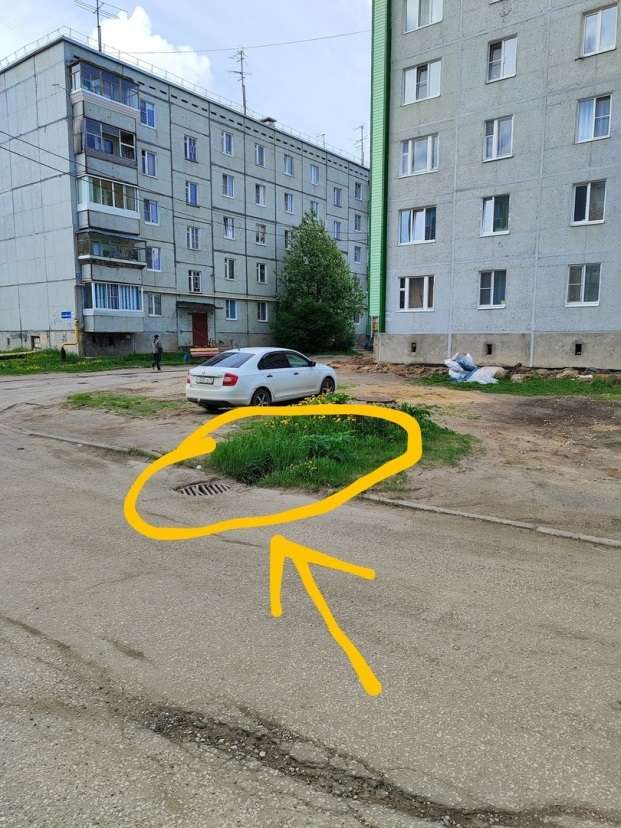 8
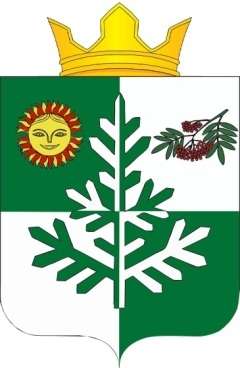 Улично-дорожная сеть
Обустройство водоотводной канавы 
от МКД 10 до ул.Сельская 30,0 тыс. руб.
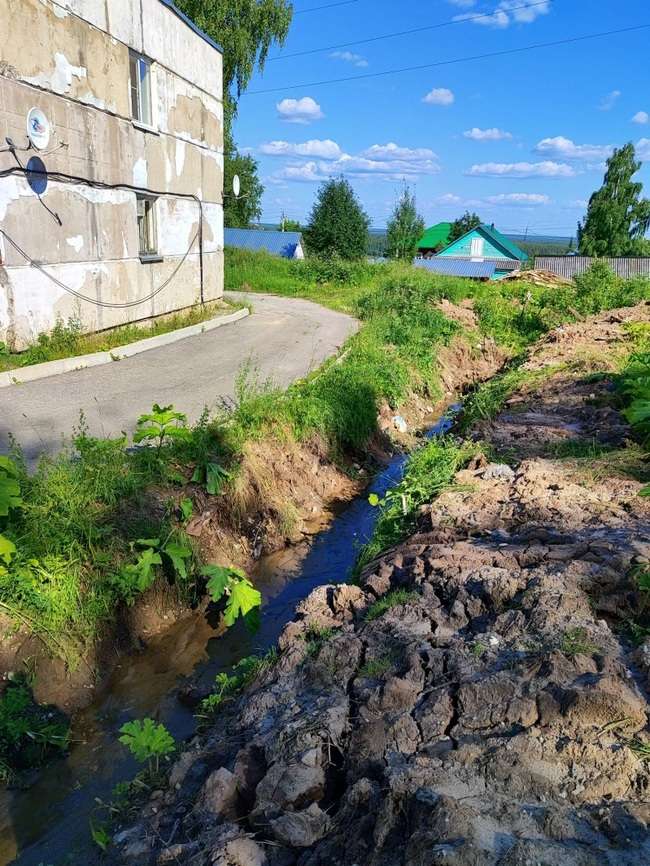 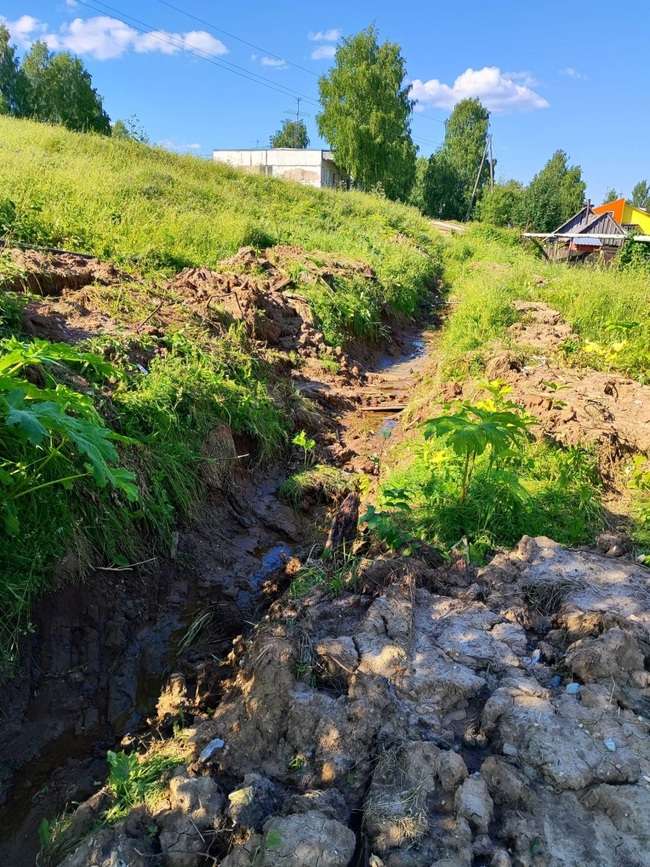 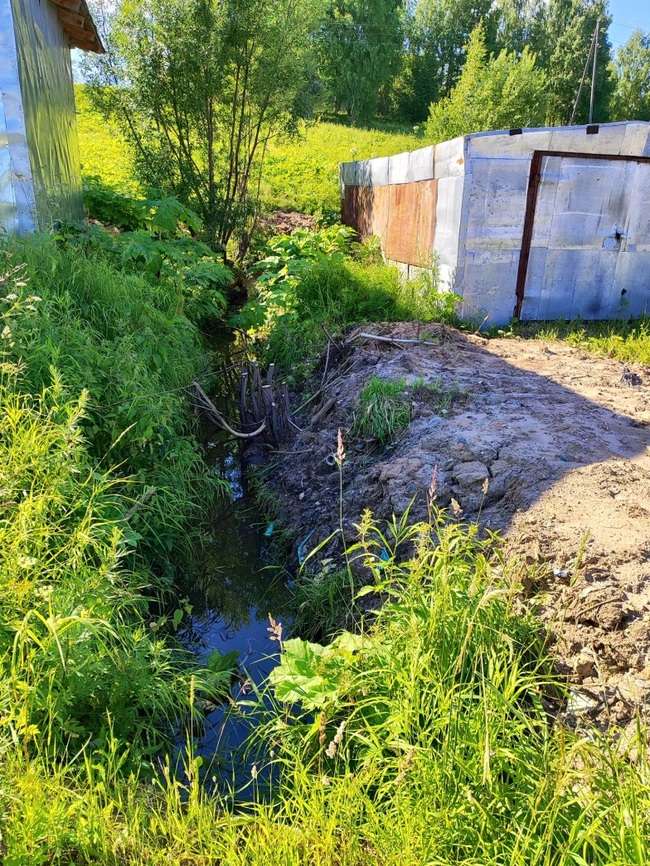 9
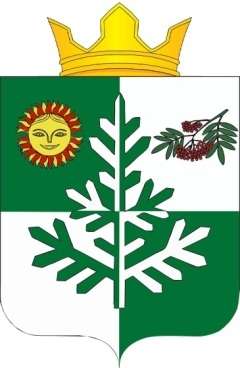 Улично-дорожная сеть
Очистка территории от снега  2 260,200 тыс. руб.
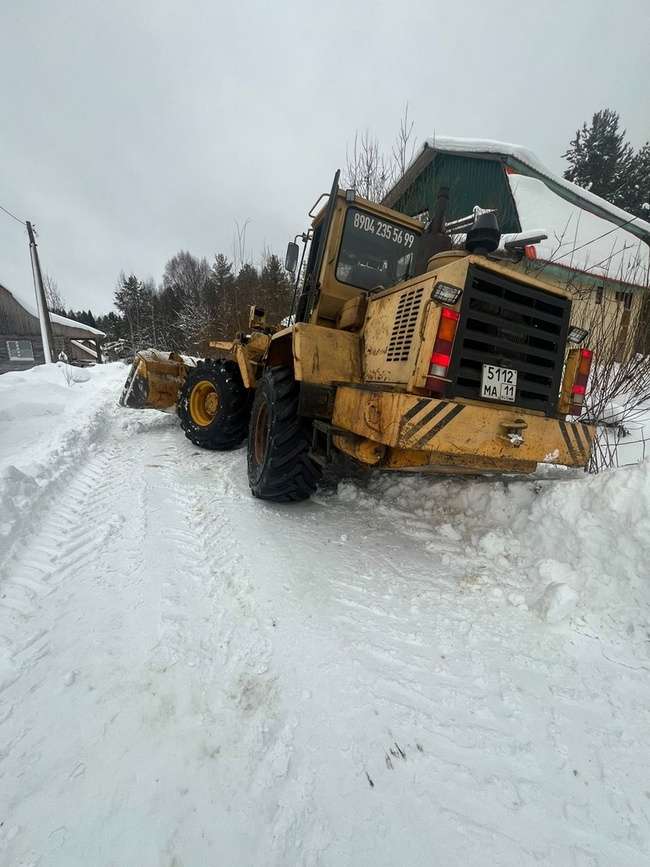 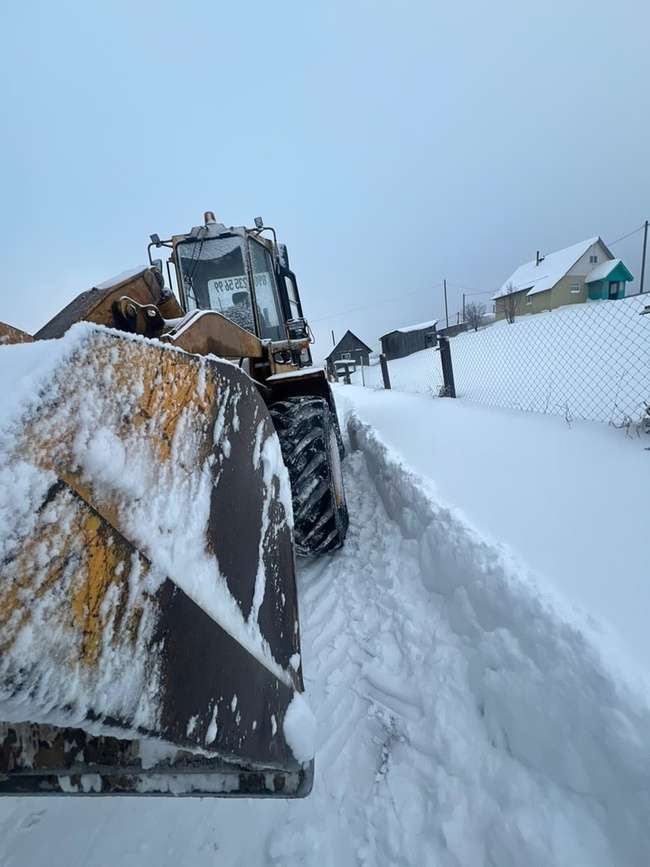 10
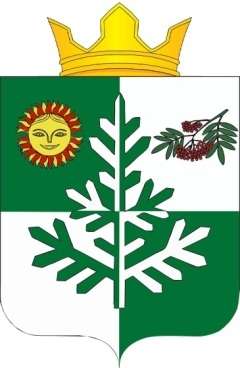 Улично-дорожная сеть
Грейдирование  37,5 тыс. руб.
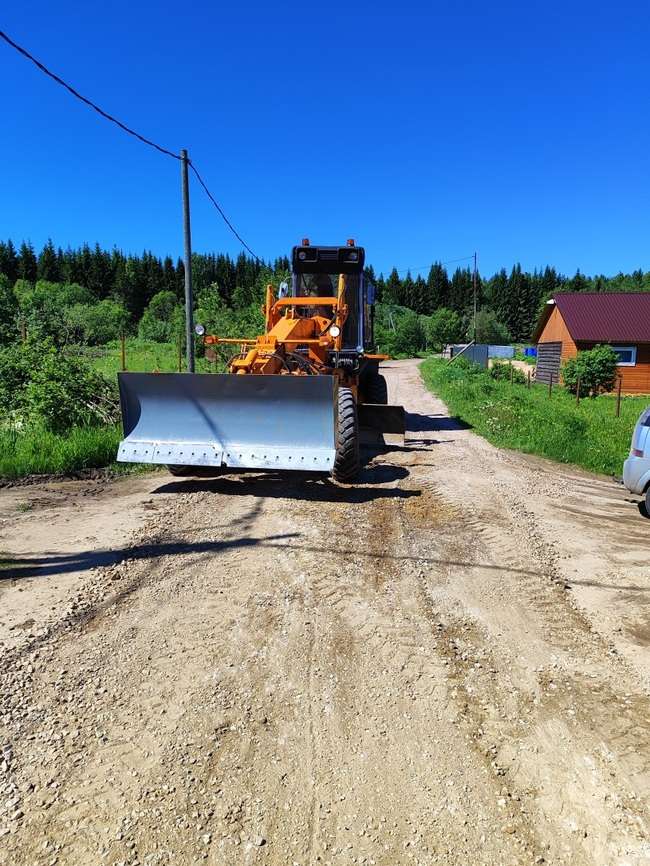 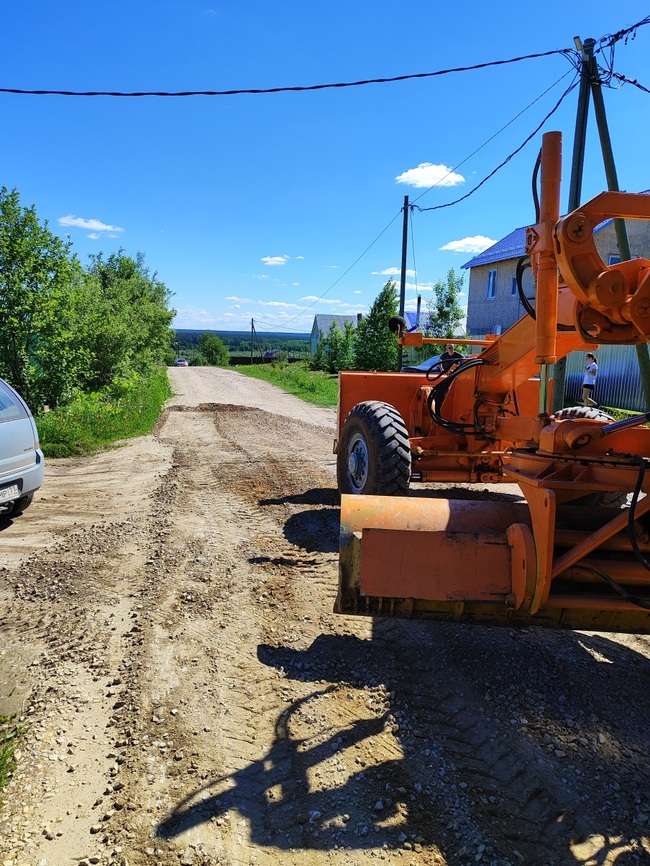 11
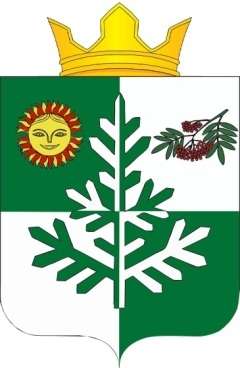 Благоустройство
Подвоз песка на участки дорог с большим уклоном 78,0 тыс. руб.
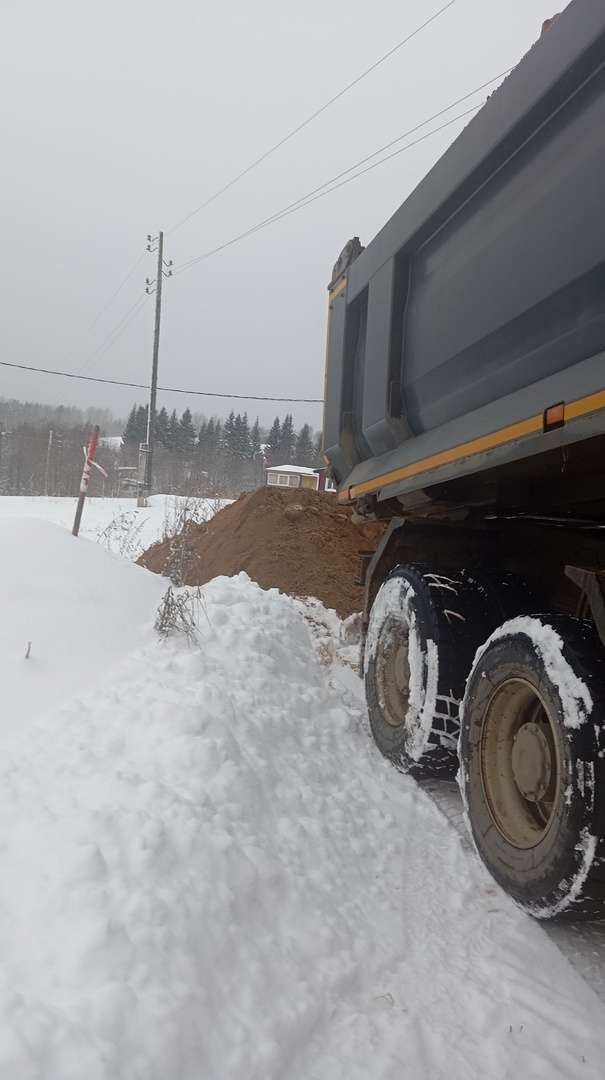 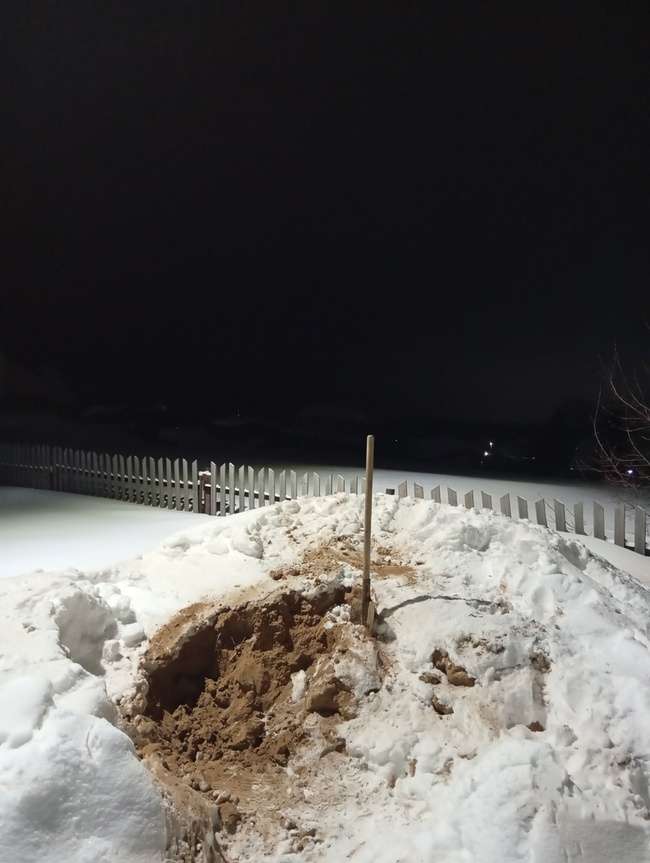 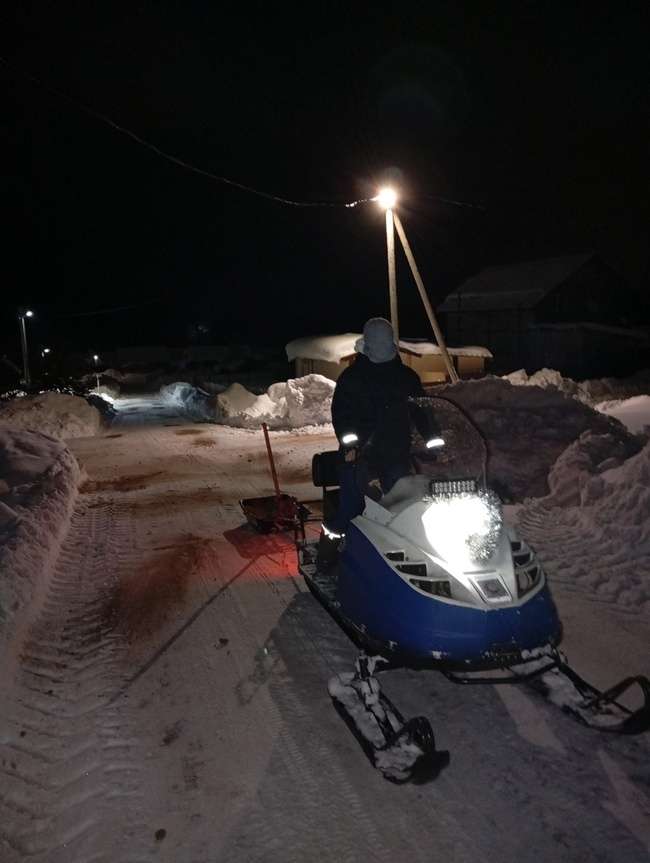 12
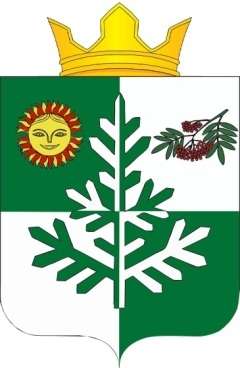 Благоустройство
Ремонт скамеек 53,0 тыс. руб.
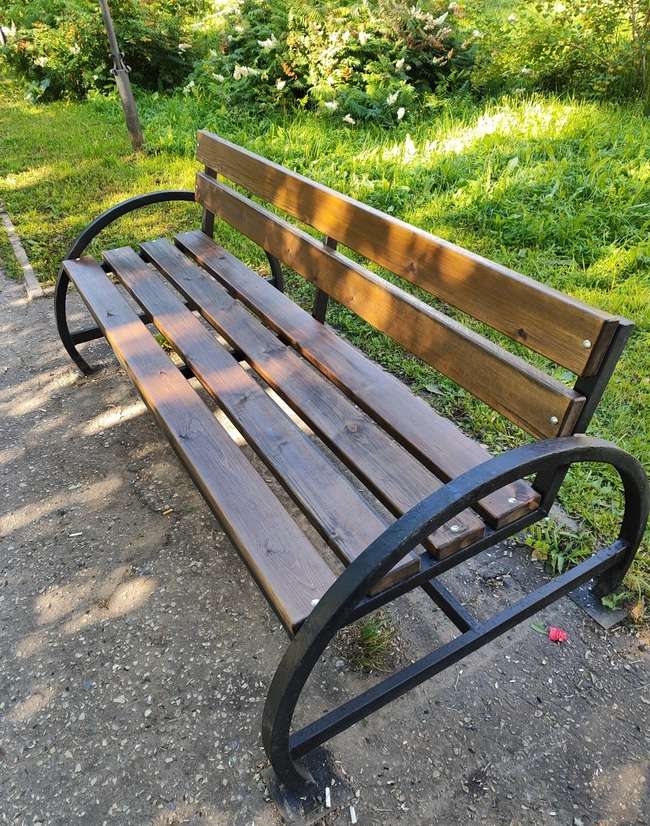 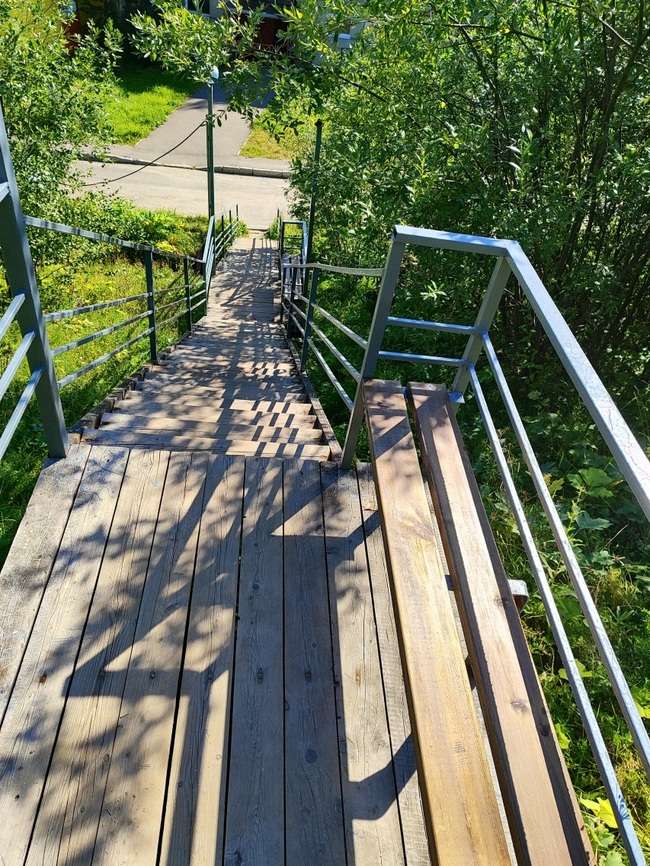 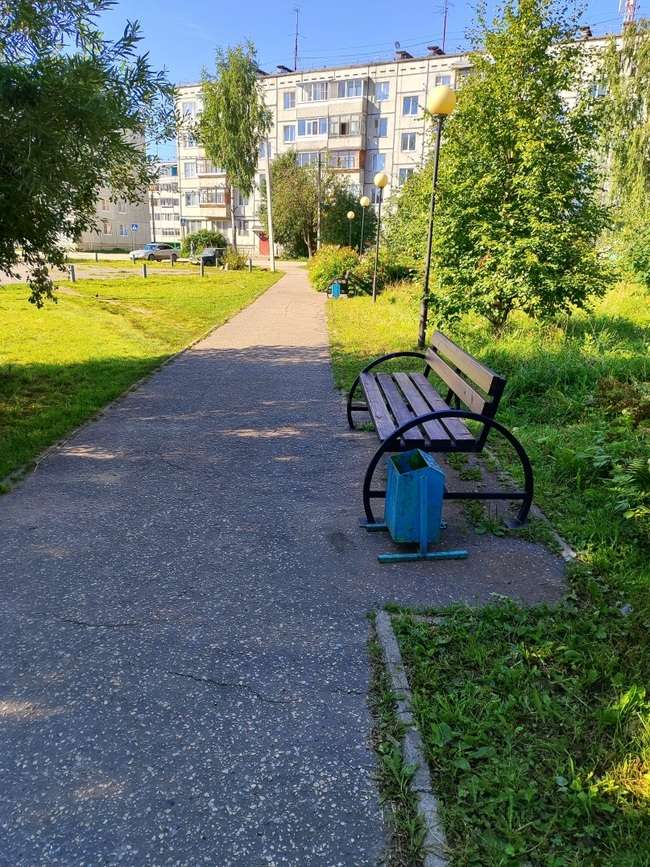 13
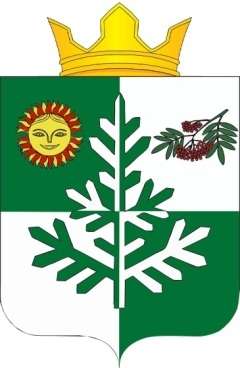 Благоустройство
Покос борщевика «Сосновского» S=154 м2       83,36 тыс.руб.
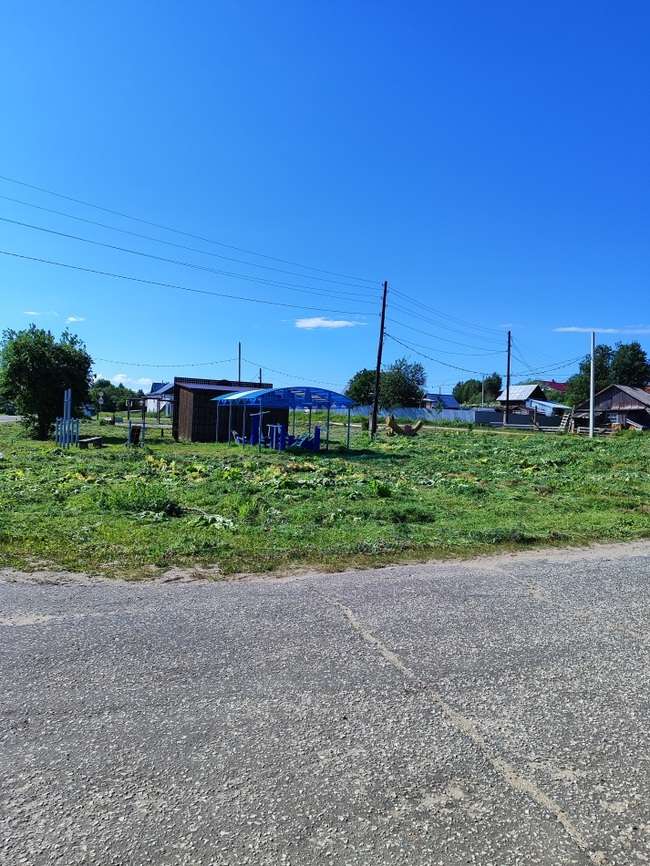 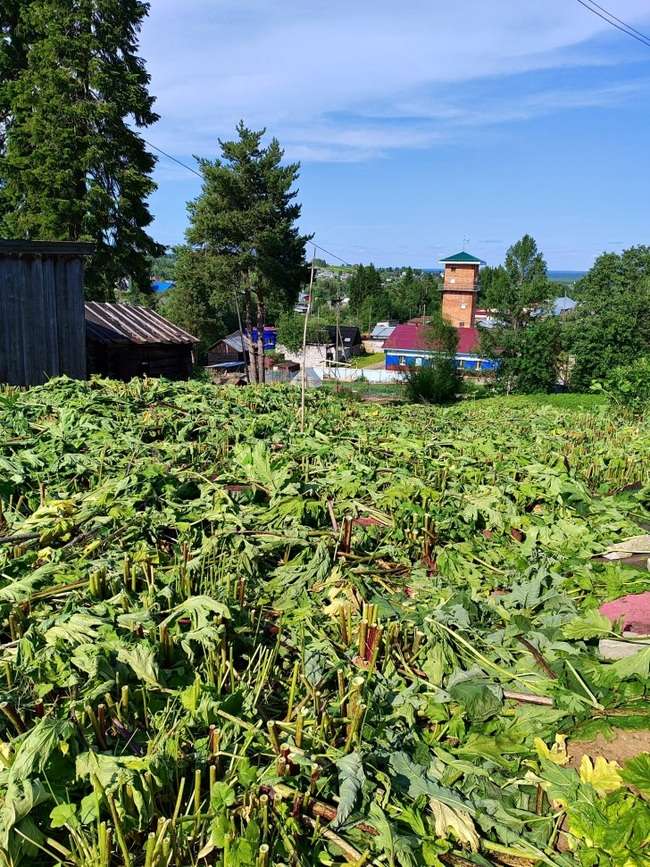 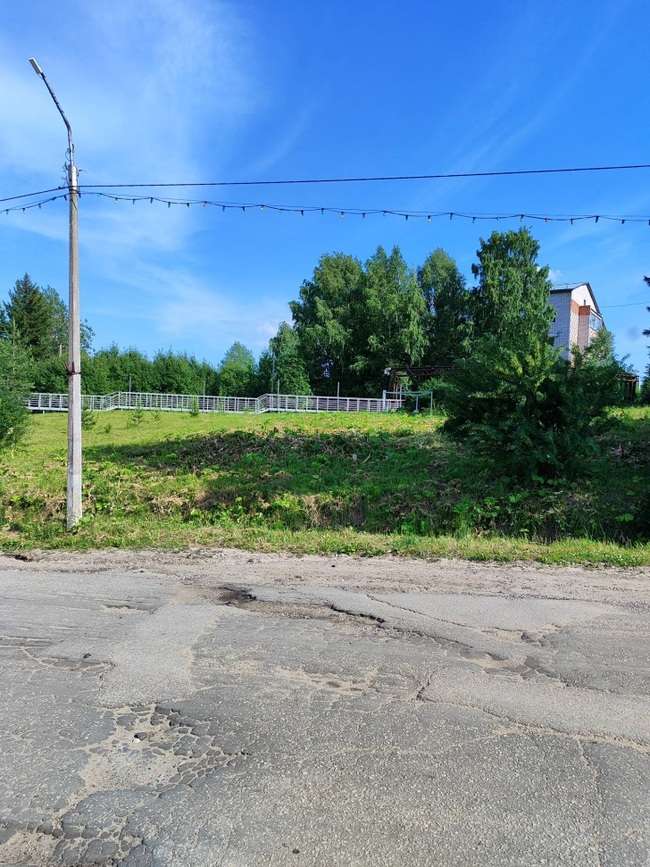 14
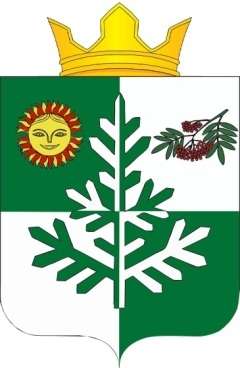 Благоустройство
Содержание пожарных водоемов 70,9 тыс. руб.
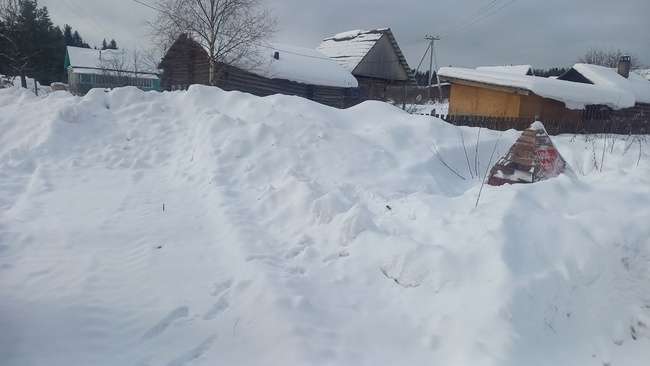 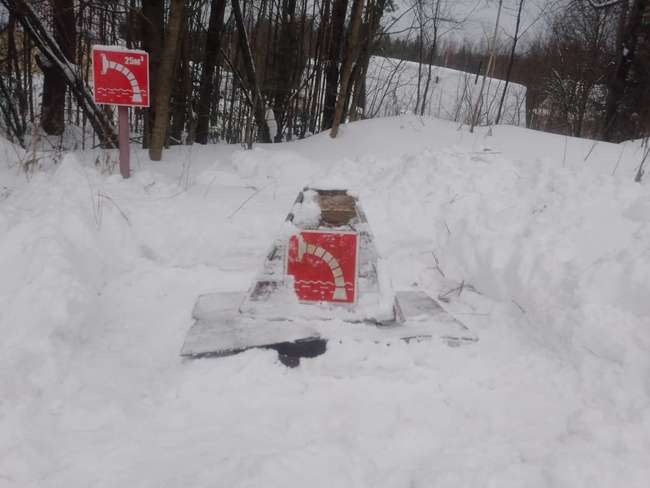 15
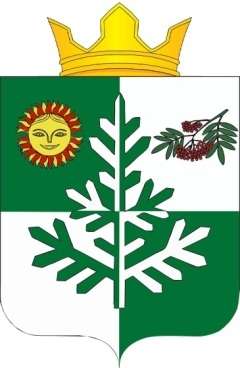 Благоустройство
Уличное освещение
Ревизия и ремонт 
1 004,477 тыс. руб.
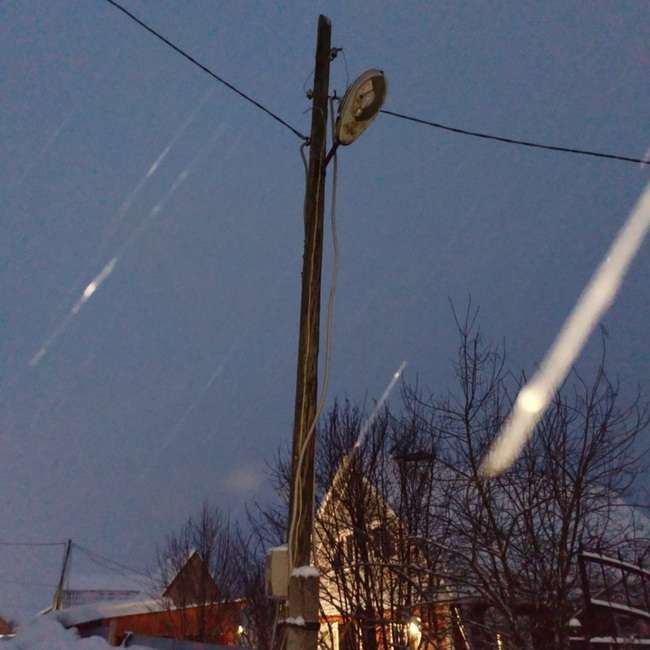 Оплата электроэнергии 
619,06 тыс. руб.
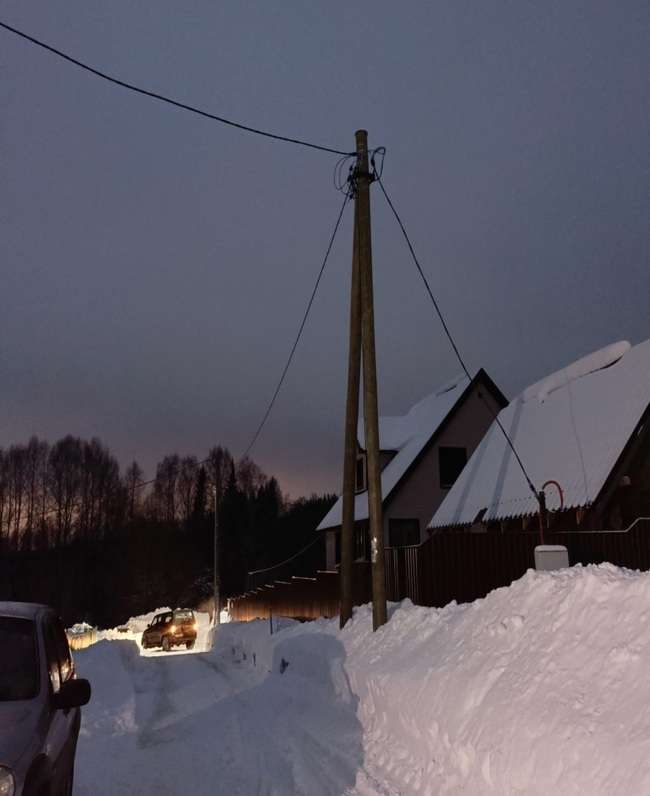 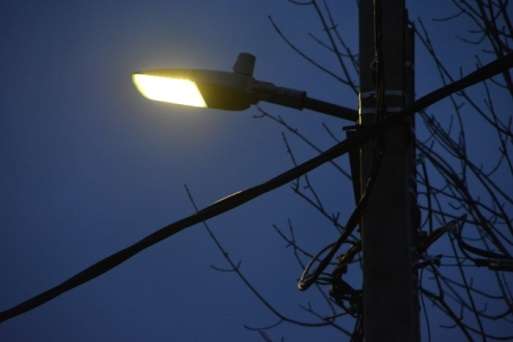 16
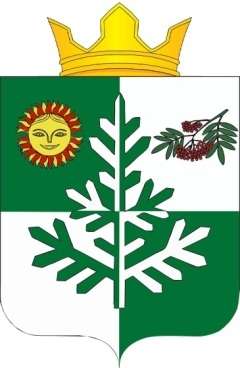 Переданные полномочия
Вывоз крупногабаритного мусора 247,875 тыс.руб.
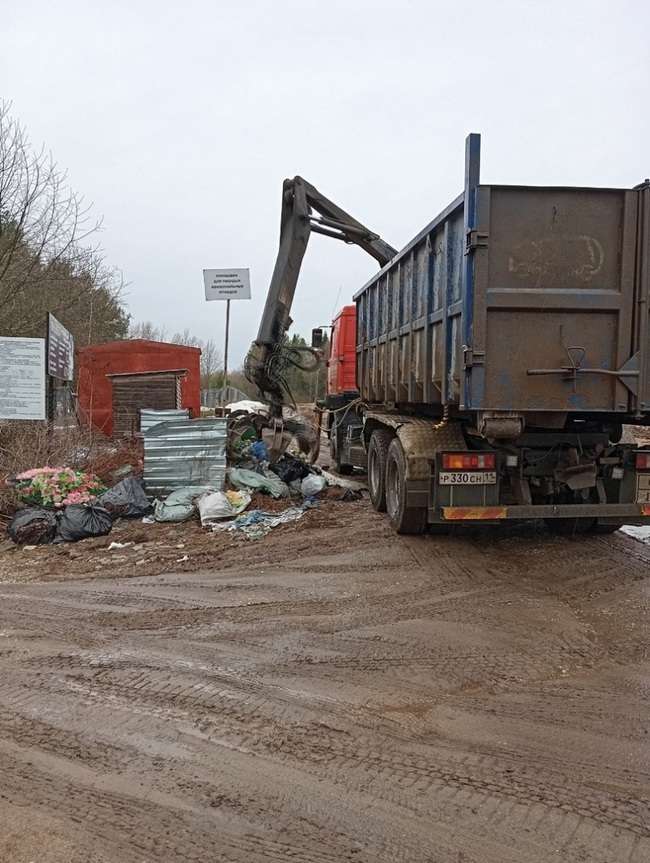 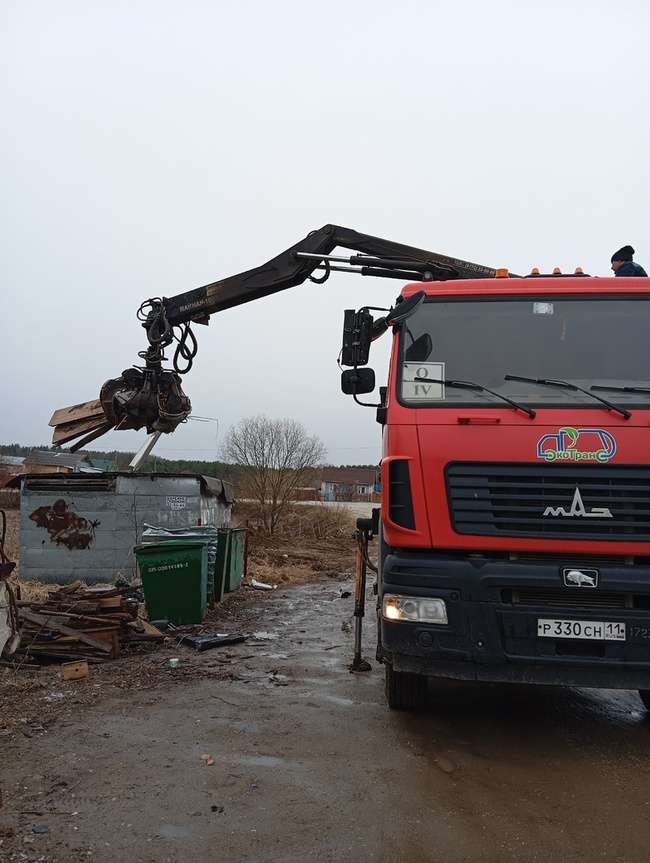 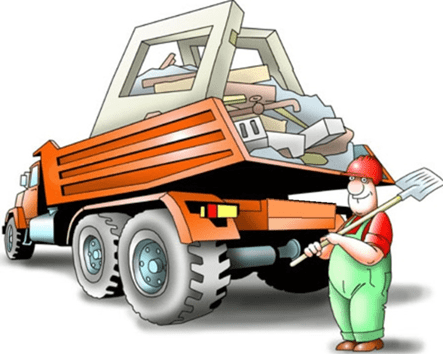 17
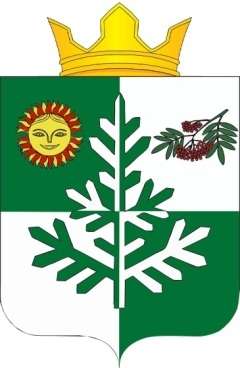 Переданные полномочия
Возведение контейнерной площадки в м.Подворье с.Зеленец 21,012 тыс.руб.
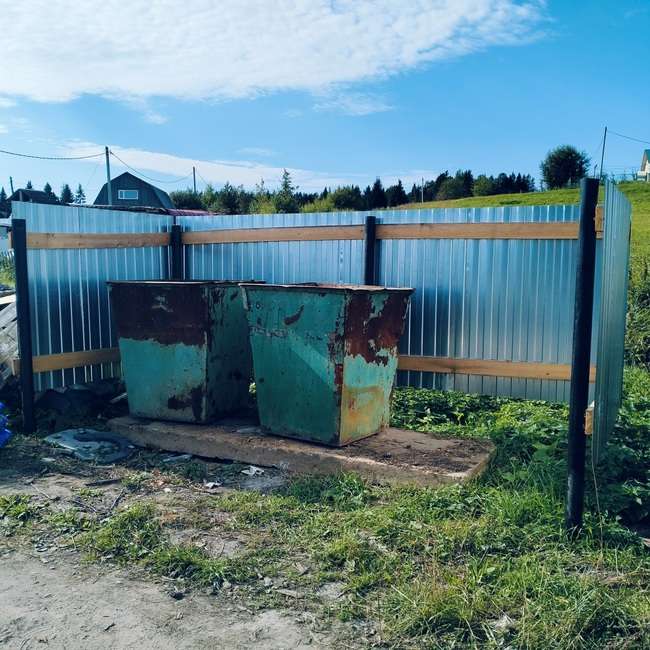 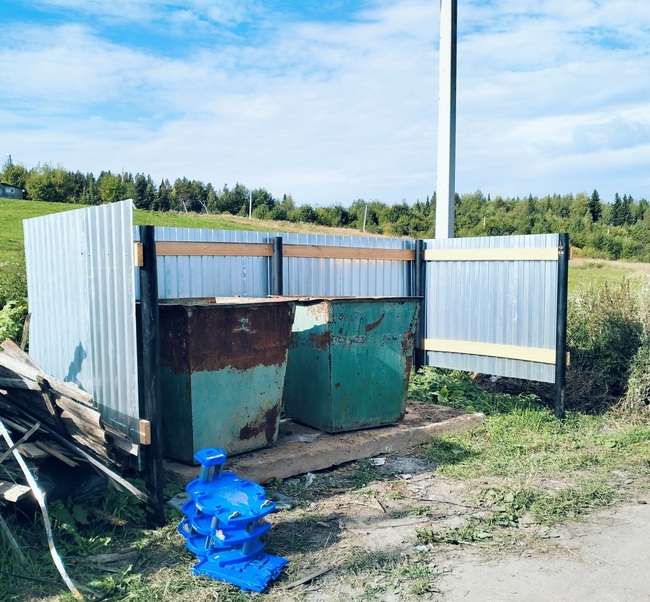 18
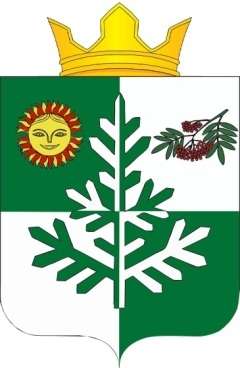 Переданные полномочия
Содержание мест захоронения 89,303 тыс.руб.
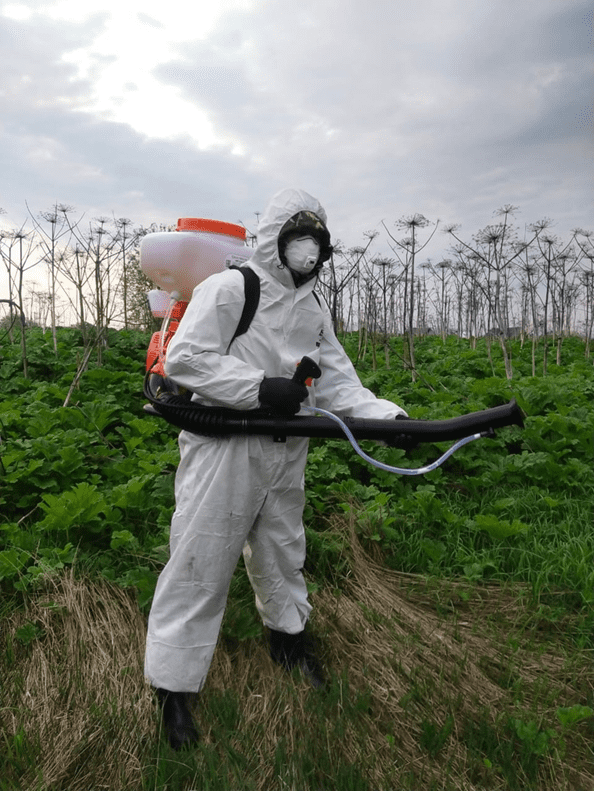 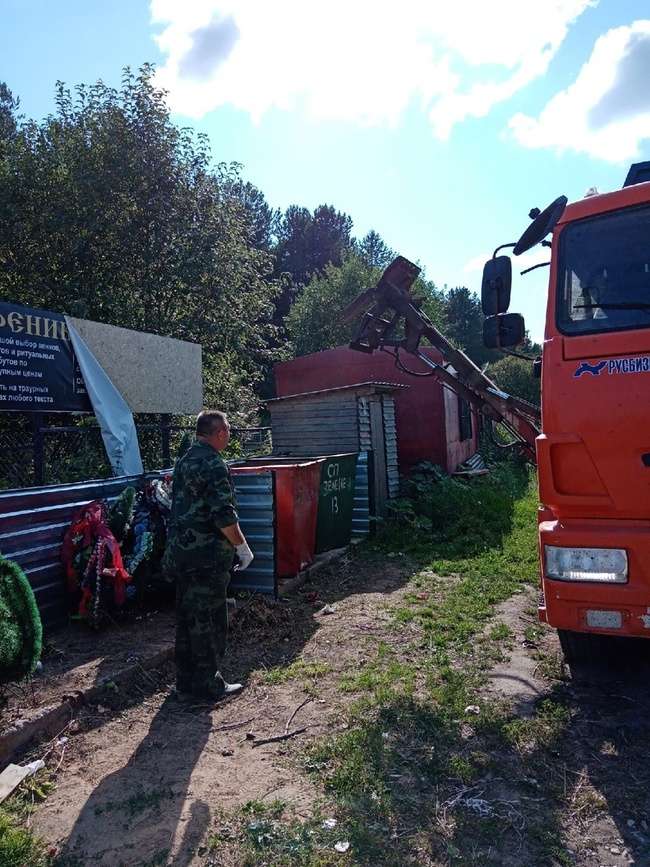 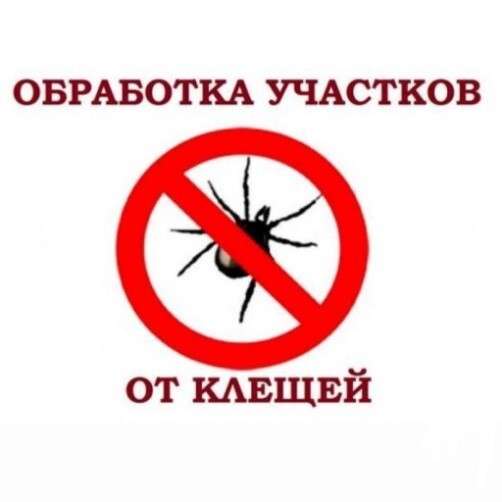 19
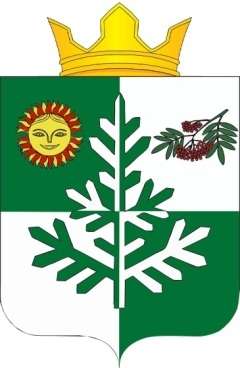 Переданные полномочия
Изготовление и установка информационных знаков
8,8 тыс.руб.
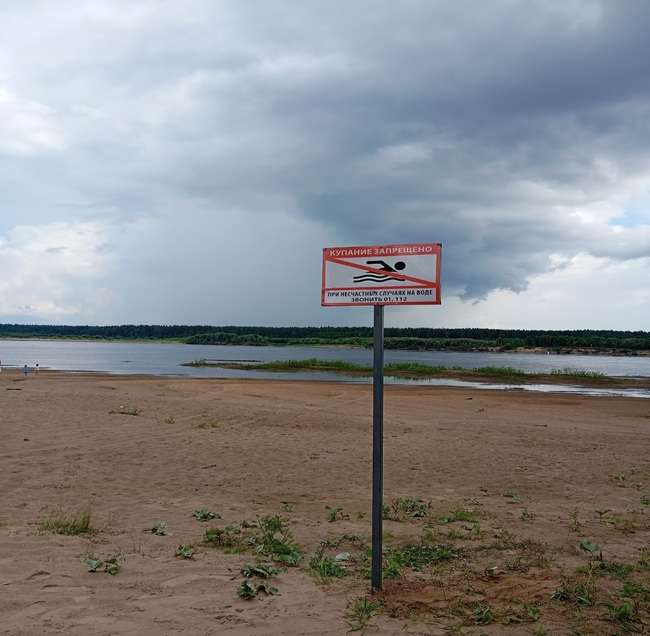 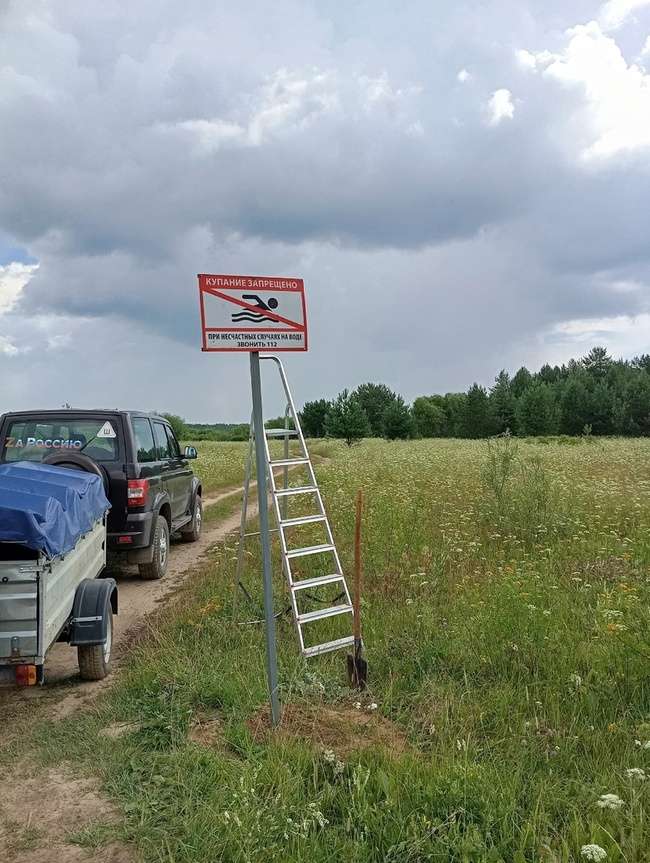 20
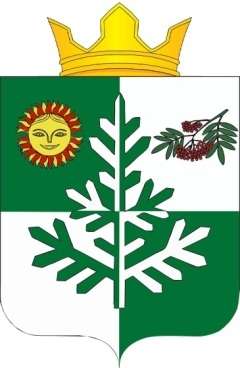 Муниципальные программы
21
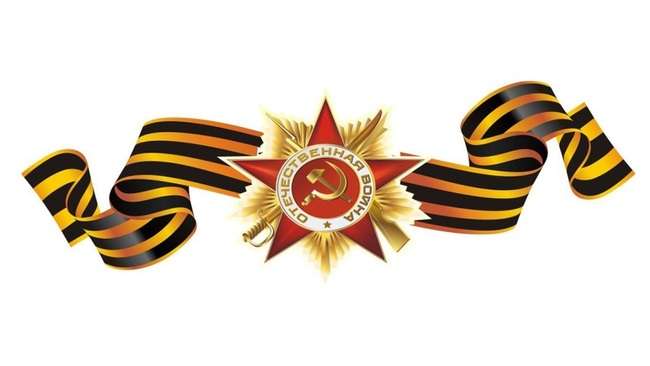 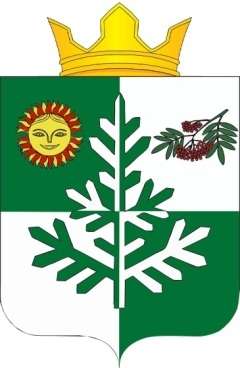 День ПОБЕДЫ
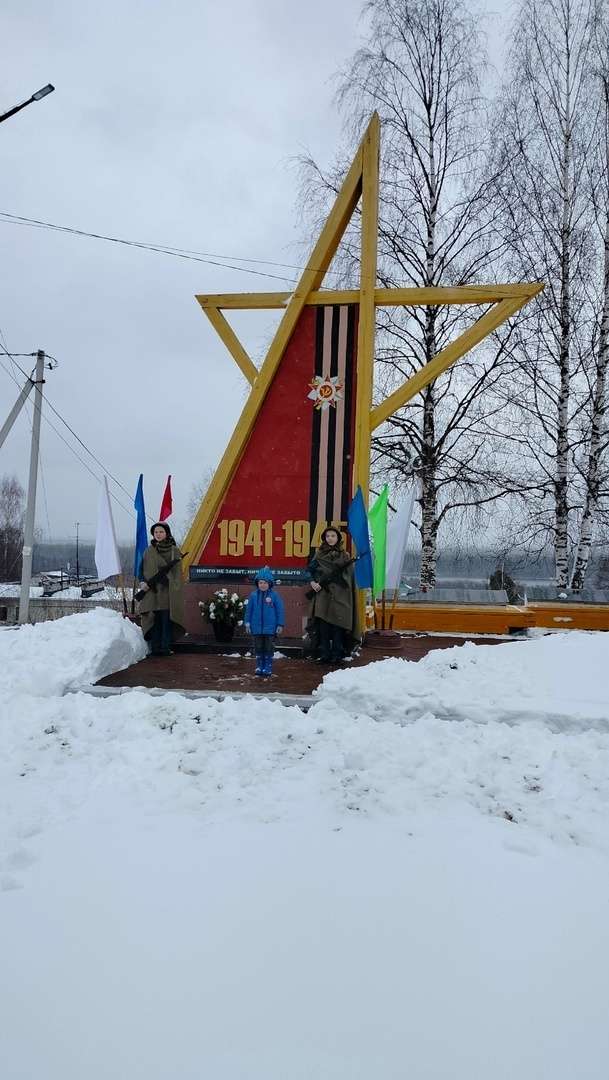 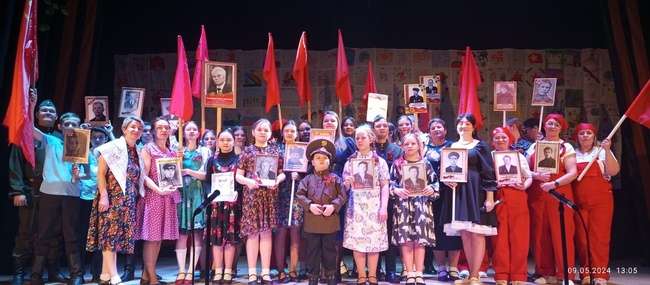 22
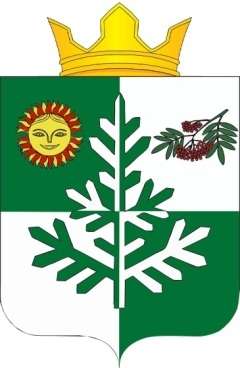 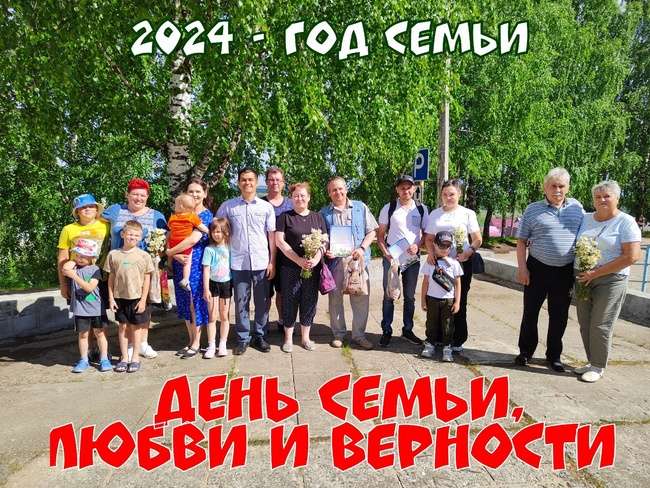 23
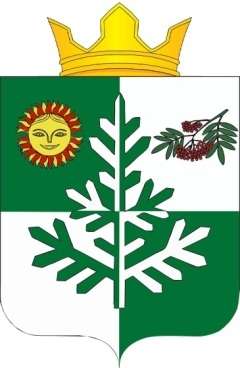 День села
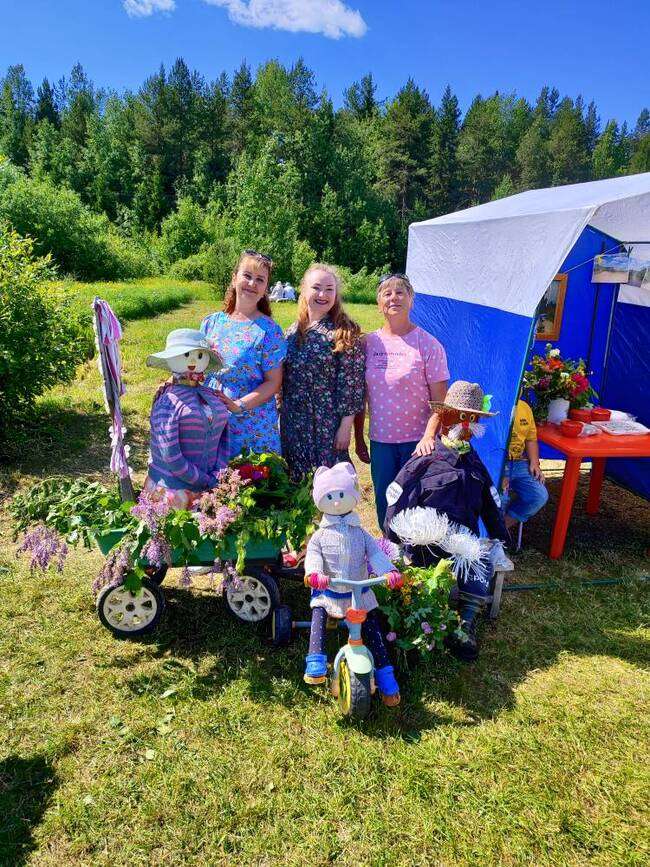 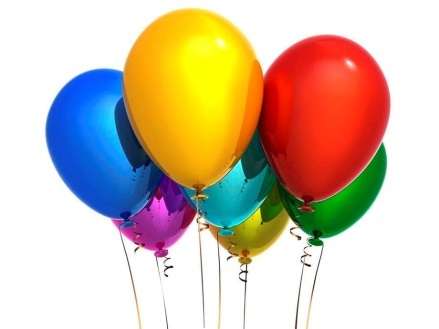 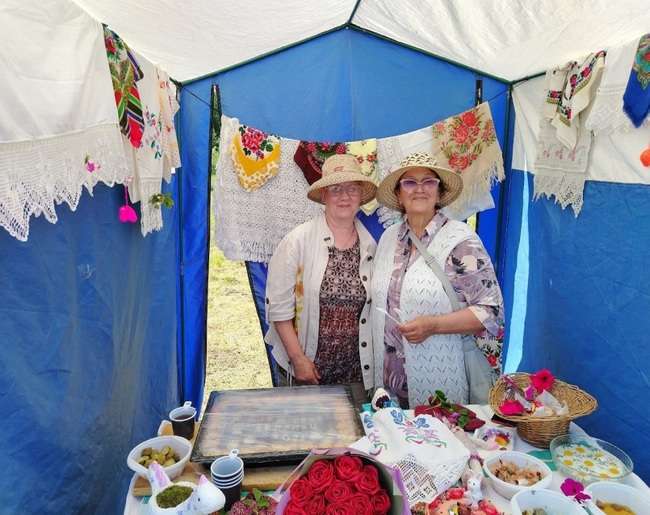 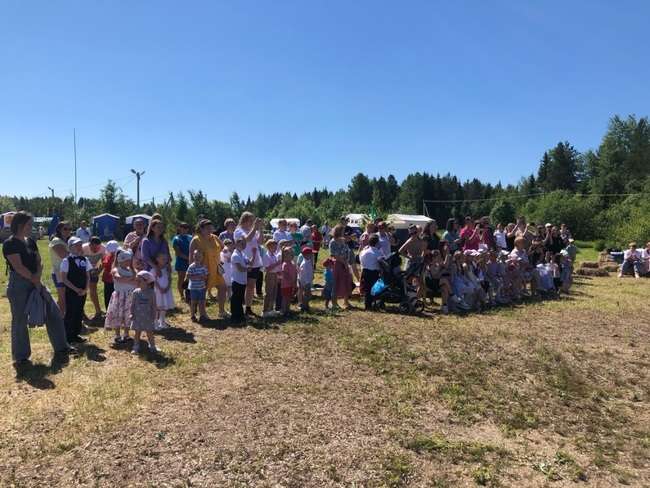 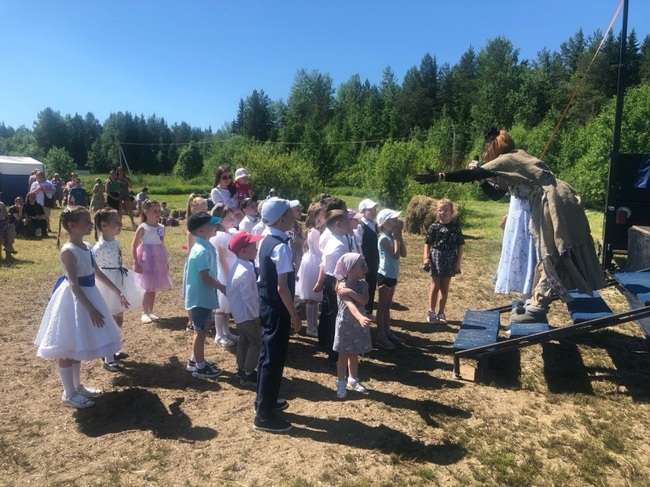 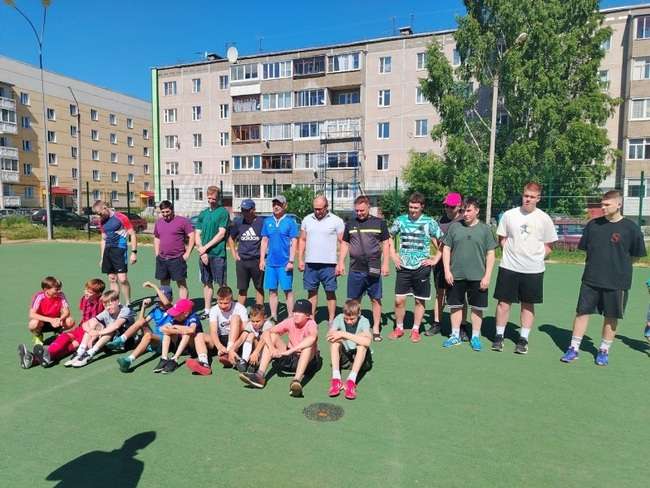 24
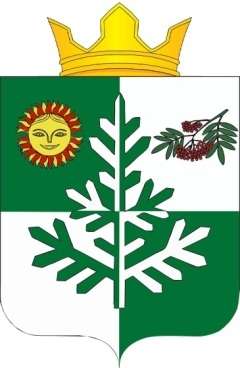 Поздравление с юбилеем коллективы
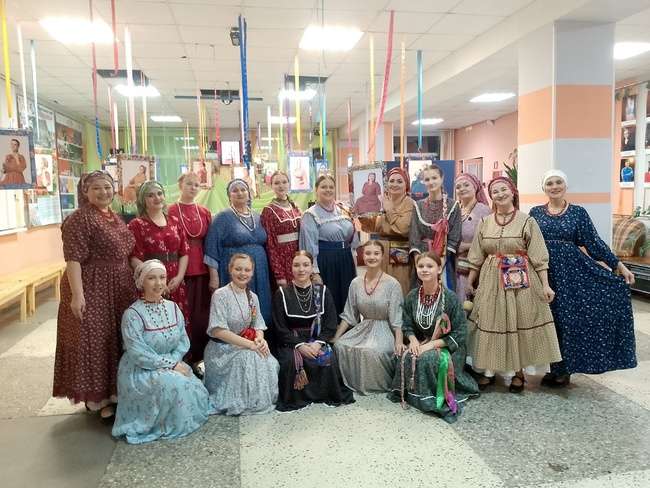 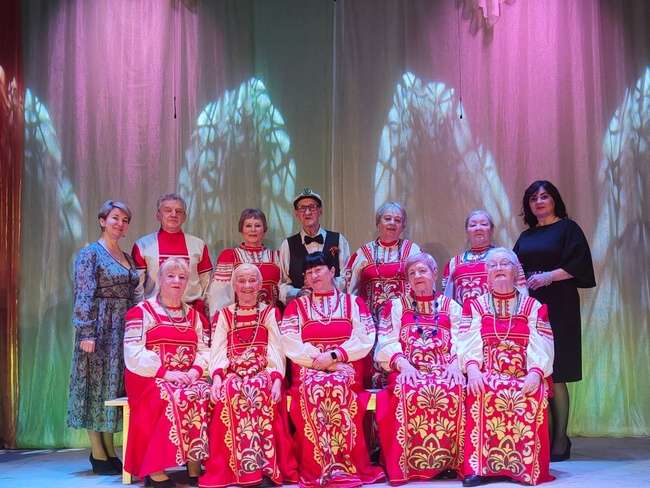 25
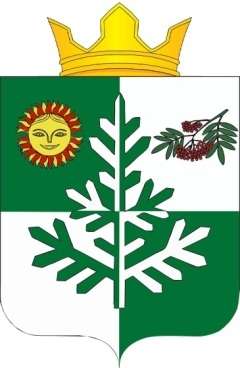 Тропа здоровья
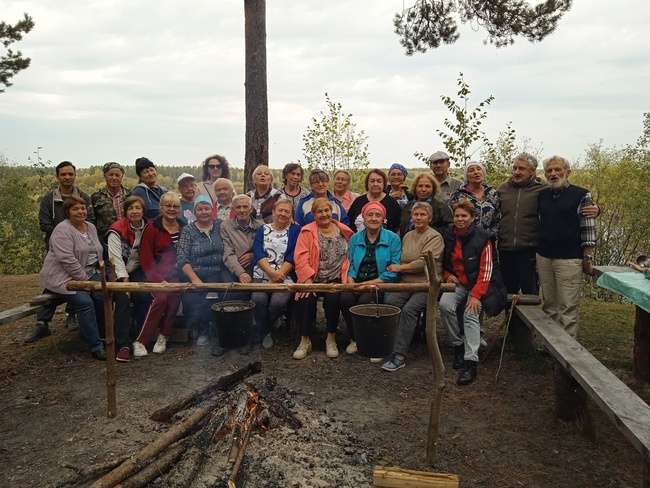 26
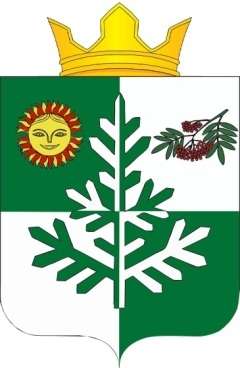 Чествование Почетного гражданина
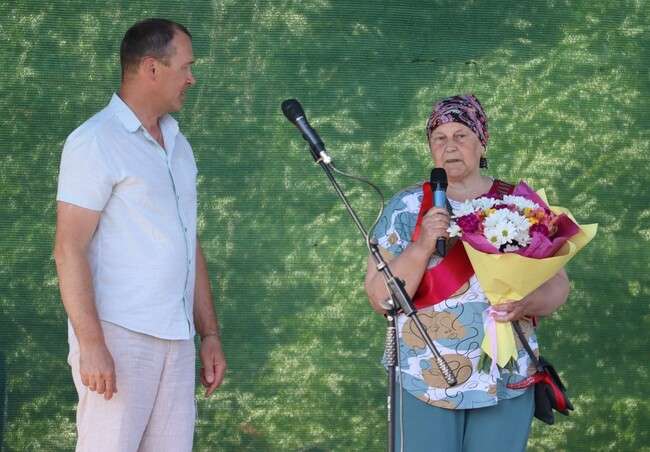 27
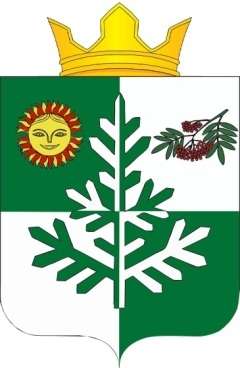 Содействие в проведении праздника «Троича лун»
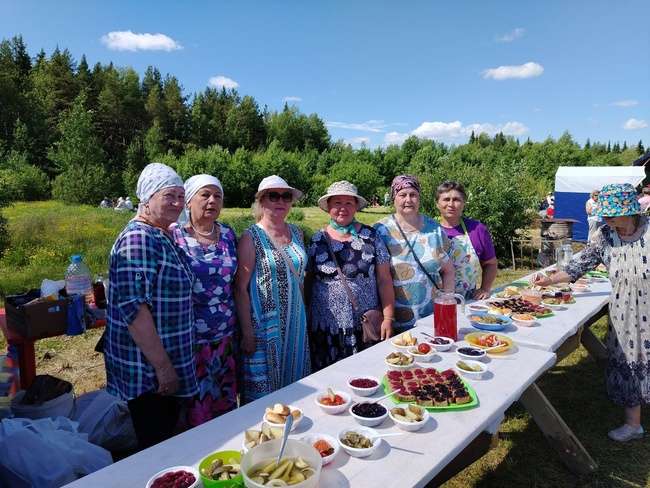 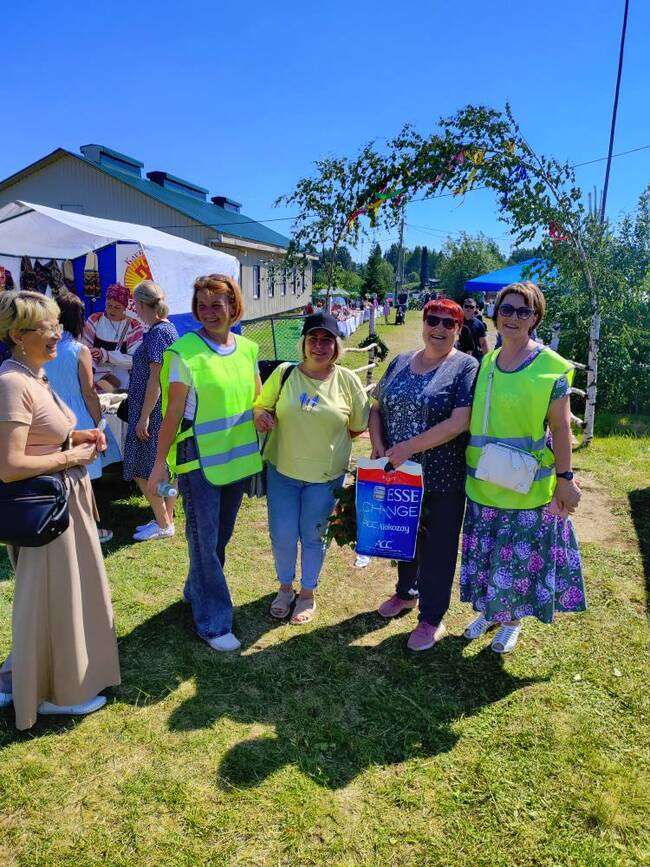 28
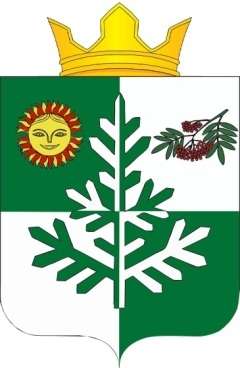 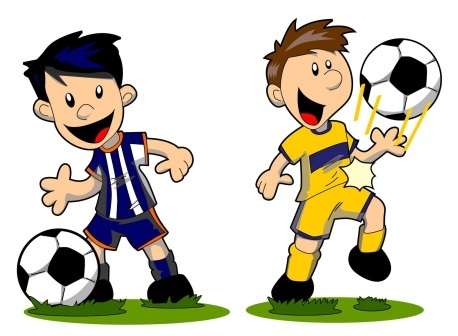 Турнир по футболу памяти
Н.В. Попова
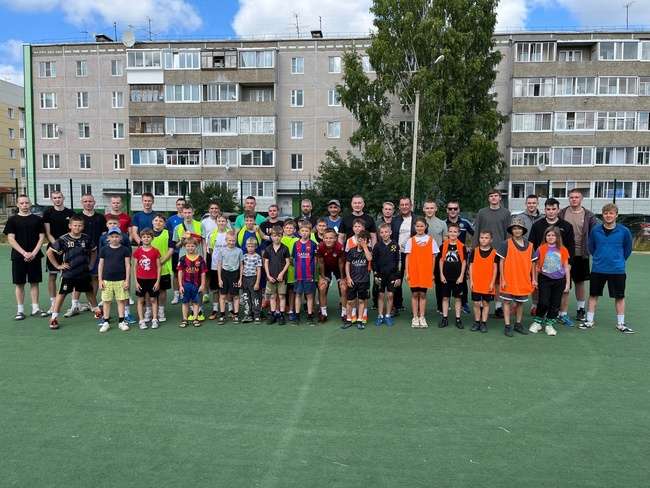 29
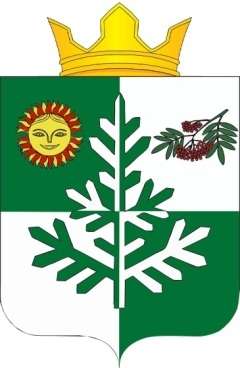 Содействие занятости
Временно трудоустроено:

1 гражданин, испытывающий трудности в поиске работы

10 несовершеннолетних граждан

2 безработных гражданина
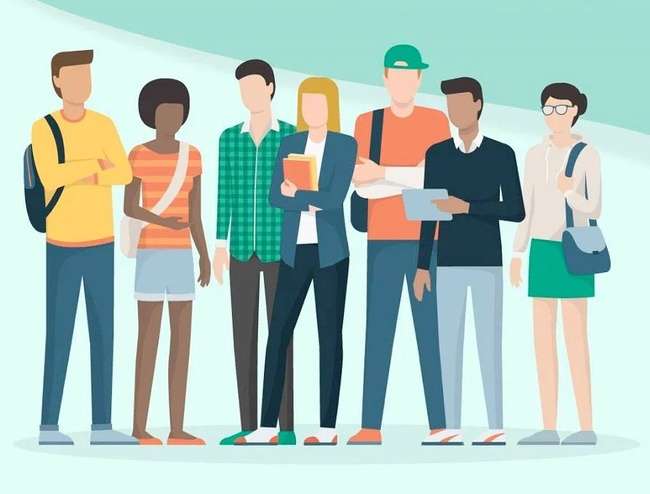 30
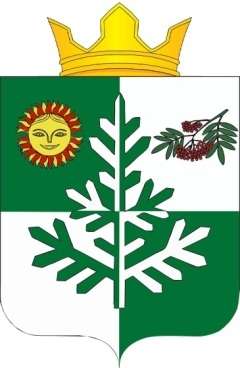 Муниципальная программа, Инициативный проект, 
социально-экономическое сотрудничество
Благоустройство прилегающей территории Зеленецкой врачебной амбулатории

Сумма проекта 4 633,507 тыс. руб., из них:

Республиканский бюджет – 1 000,00 тыс. руб.;

Средства Сыктывкарского ЛПК – 1 500,00 тыс. руб.

Средства местного бюджета - 2 033,007 тыс. руб.
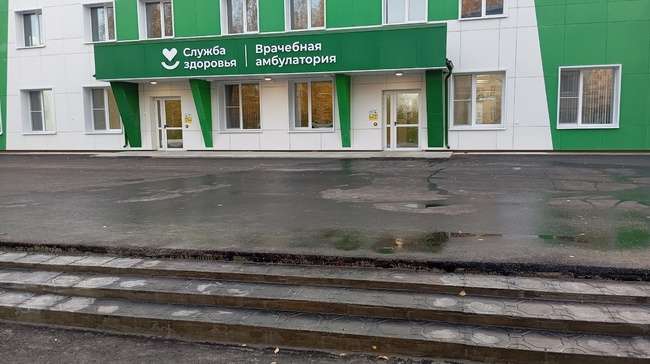 31
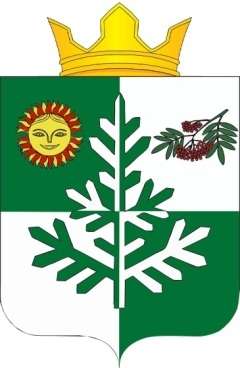 Формирование комфортной городской среды
Благоустройство общественной территории в 1-м квартале с.Зеленец
сумма проекта 1 570,917 тыс.руб.
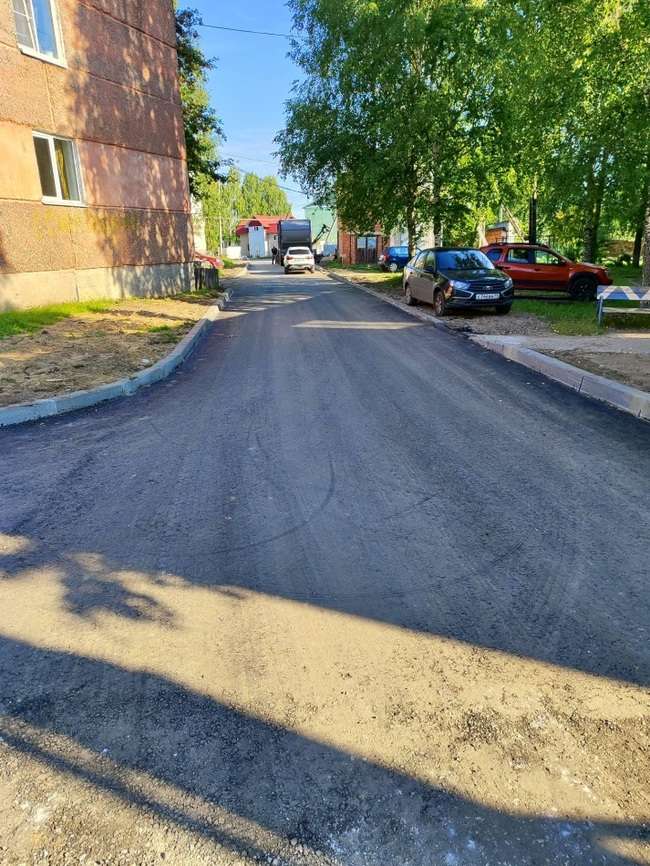 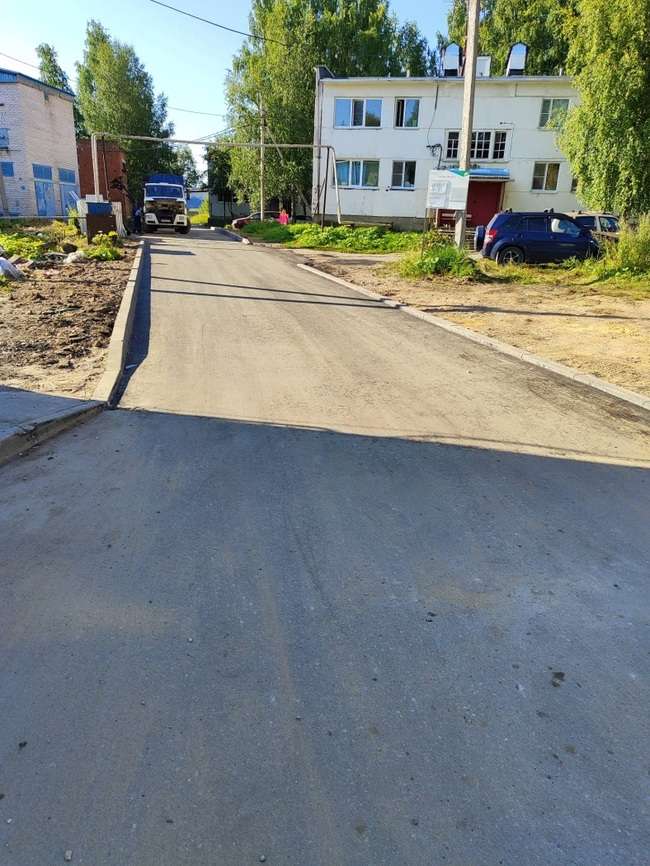 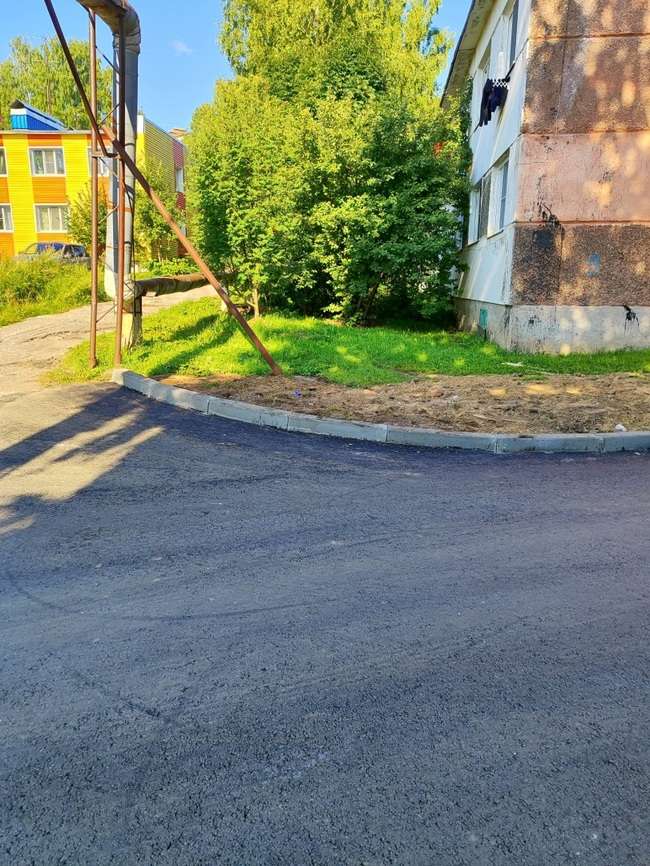 32
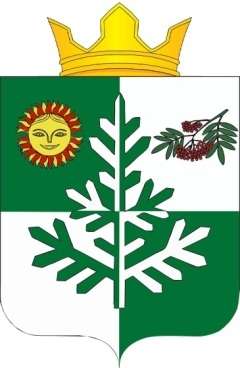 Грант на Народные инициативы
Ремонт контейнерных площадок возле МКД 11 и 18 с.Зеленец
сумма проекта 697,375 тыс. руб.
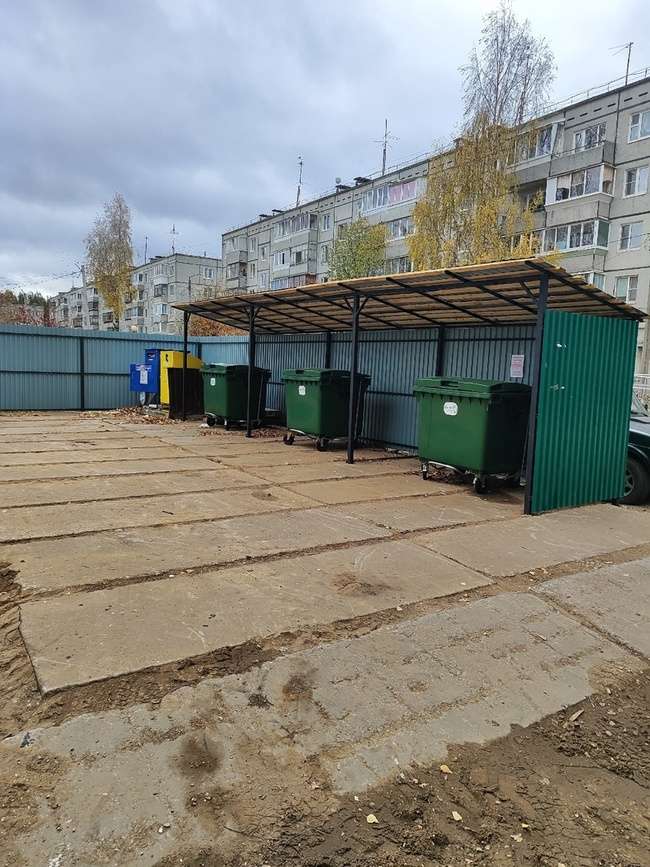 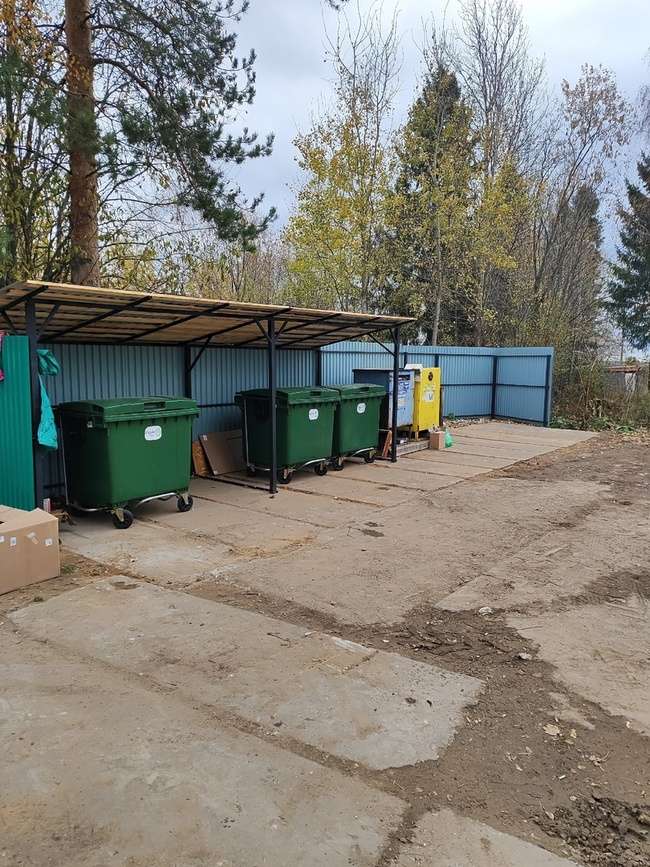 33
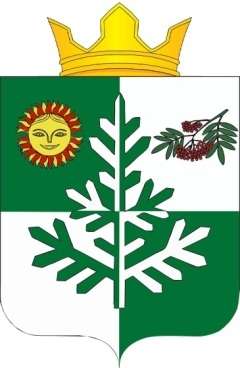 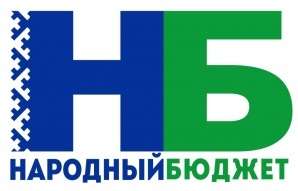 Народный бюджет
Ремонт крыльца МБУДО «Детско-юношеский центр» с.Зеленец
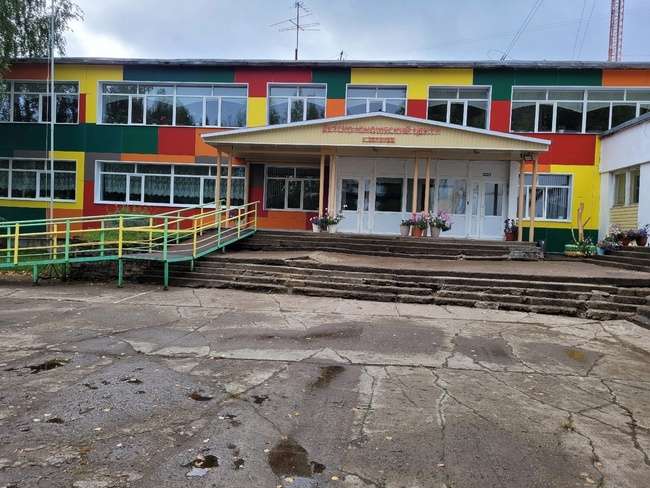 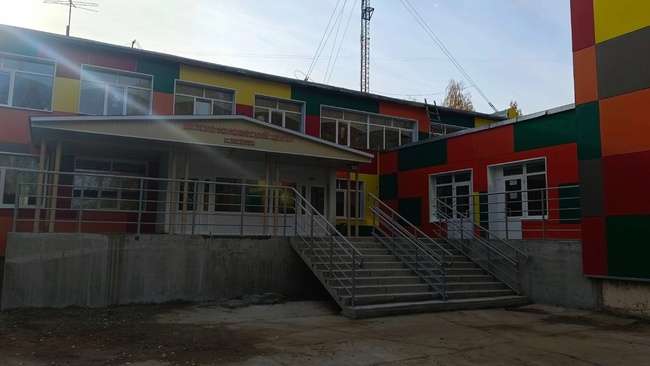 34
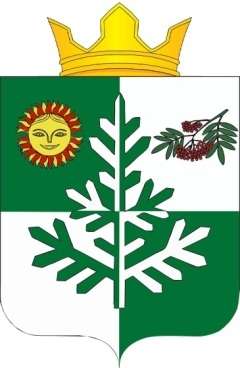 Предоставление государственных и муниципальных услуг
Муниципальные Услуги
Государственные услуги
142 заявлений: 
- получение разрешения на проведение земляных работ – 25;
- получение разрешения на захоронение на общественном кладбище – 54.
Нотариальные действия
Исполнено 28 нотариальных действия
Регистрация актов гражданского состояния не производилась
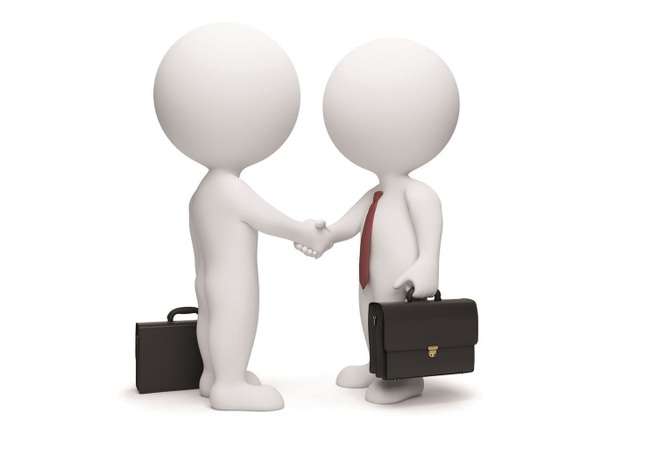 35
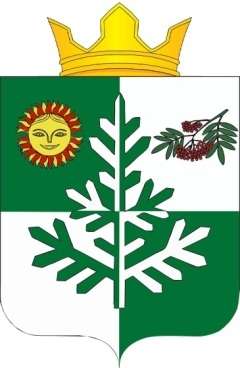 Похозяйственный учет, адресное хозяйство, земельные вопросы
Похозяйственный учет – охват 50% населения

Адресное хозяйство – присвоено 93 адреса

Земельные вопросы – согласовано предоставление 18 земельных участков
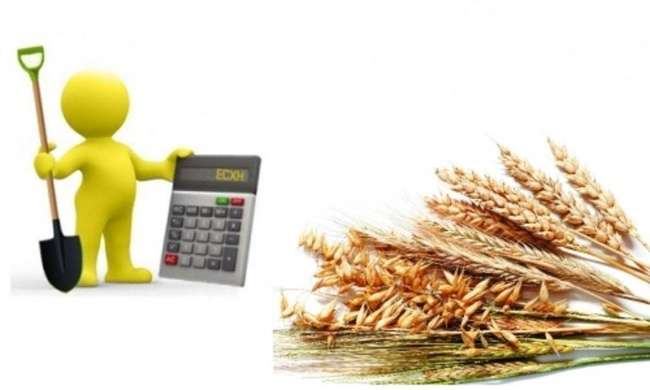 36
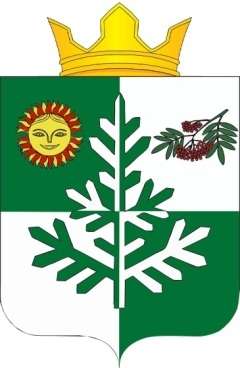 Муниципальная казна
По состоянию на 31 декабря 2024 года в муниципальной казне сельского поселения «Зеленец» числятся:
- земельные участки – 12;
- жилые помещения (квартиры) –0;
- разведочно-эксплуатационная скважина на воду – 1;
- дороги общего пользования местного значения - 59 шт. общей протяженностью 49,5 км;
- источники противопожарного водоснабжения – 9;
- линии уличного освещения – 15;
- здания и сооружения – 5.
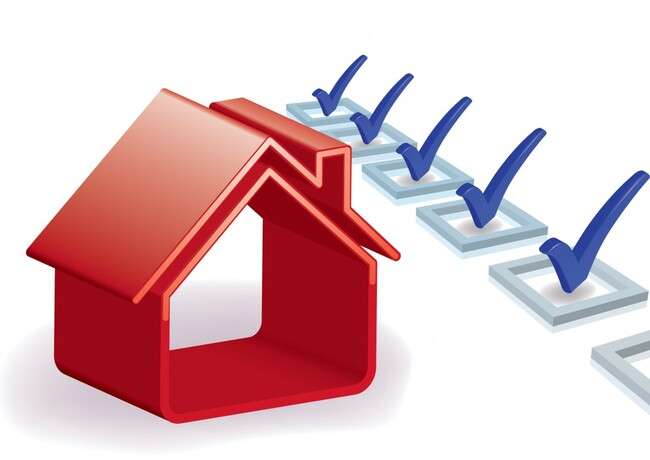 37
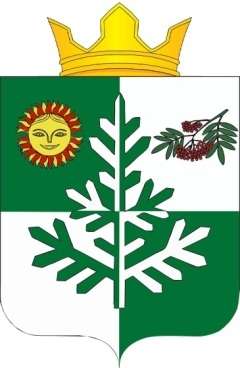 Обращения граждан
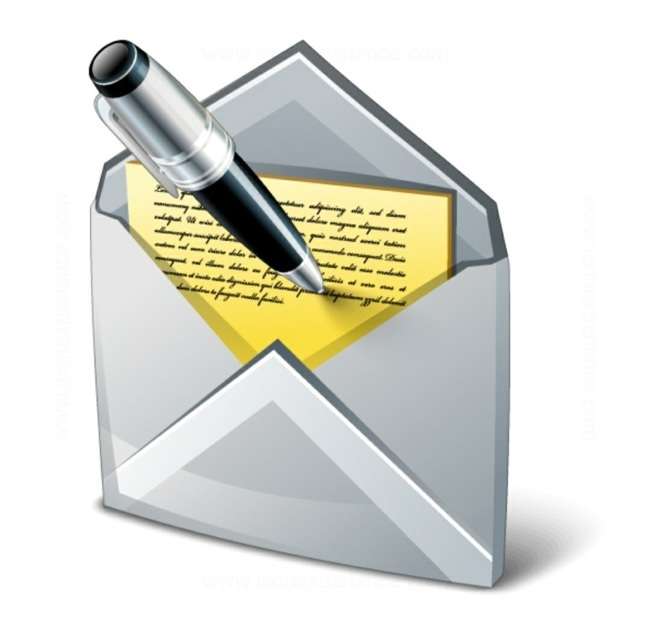 38
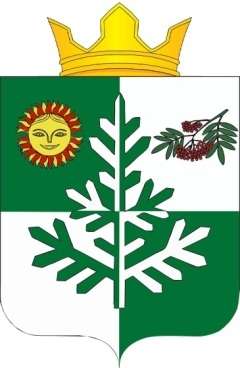 Организационные вопросы
Советом сельского поселения принято 40 решений.
Администрацией принято: 
205 постановлений, 
76 распоряжений по основной деятельности,
162 распоряжения по кадровому делопроизводству.

Взаимодействие с Прокуратурой Сыктывдинского района:
17 требований – ответы предоставлены в срок;
3 представления – 2 отклонено полностью и 1 частично.
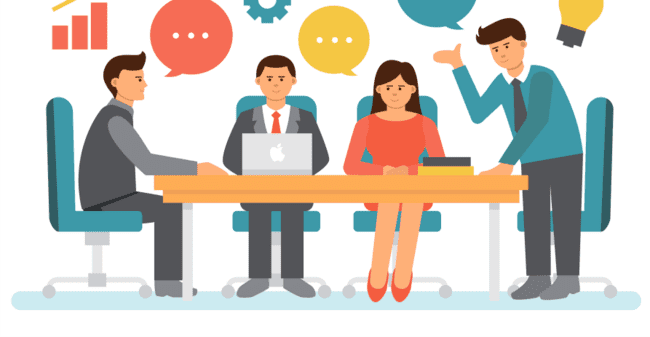 39
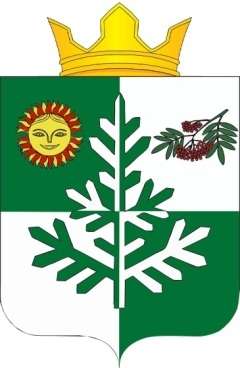 Общественный порядок
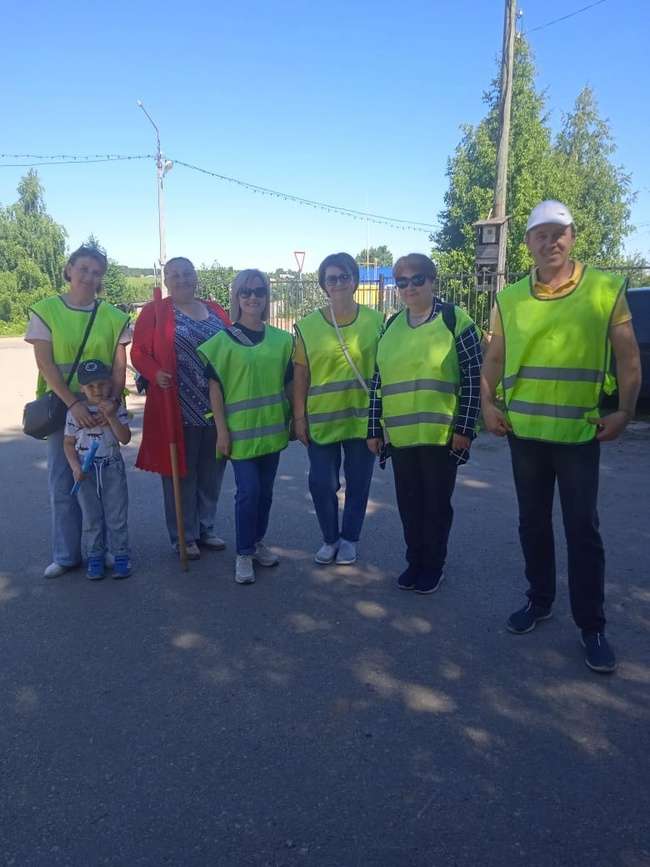 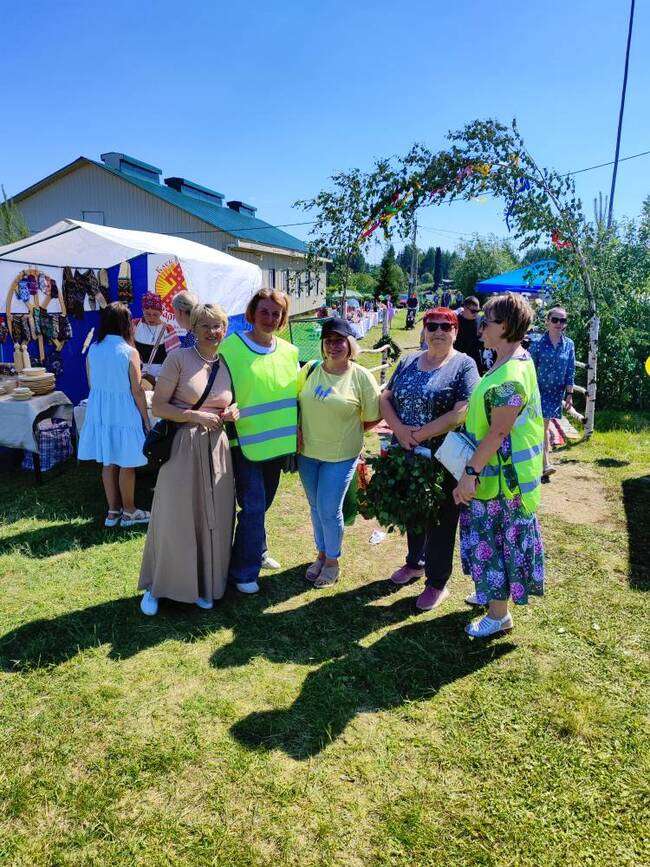 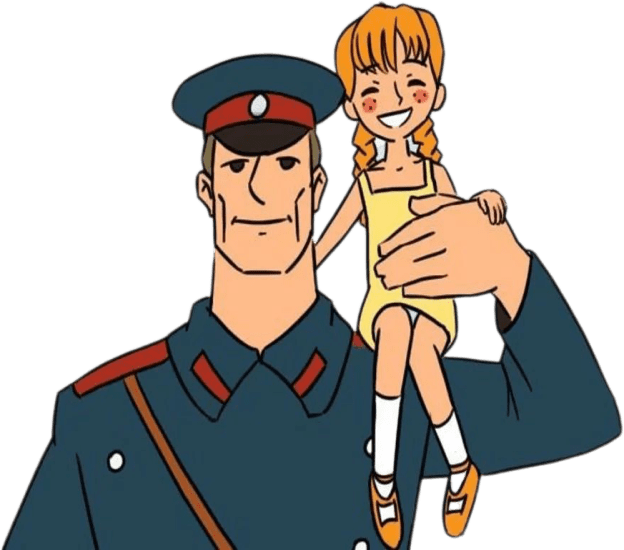 40
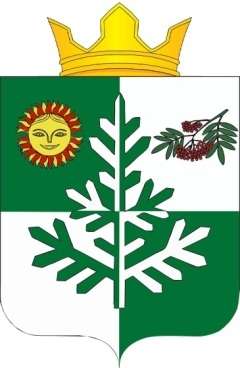 Старосты населенных пунктов
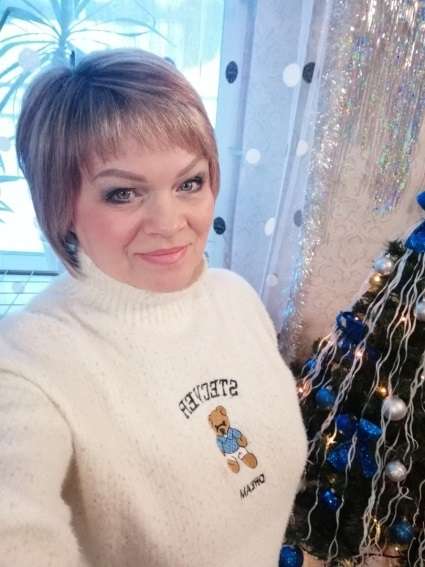 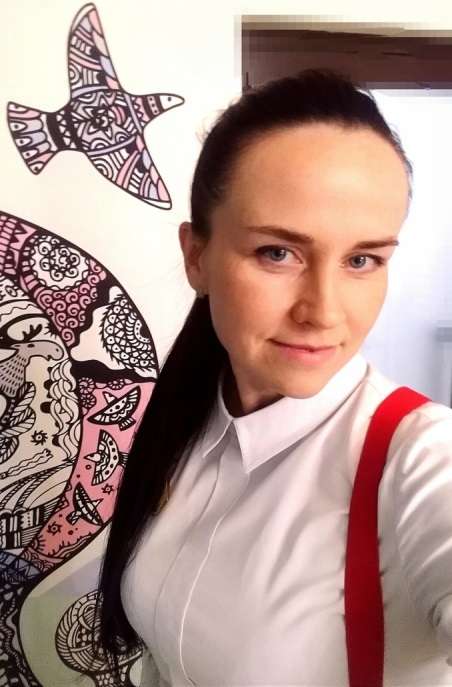 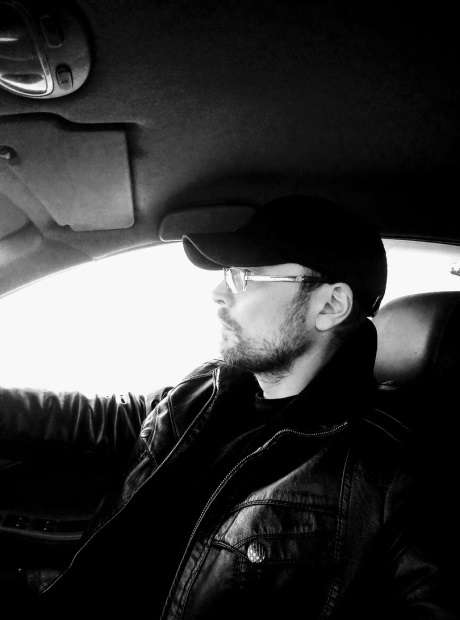 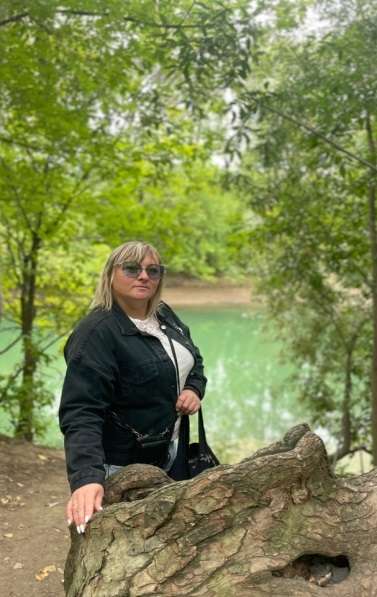 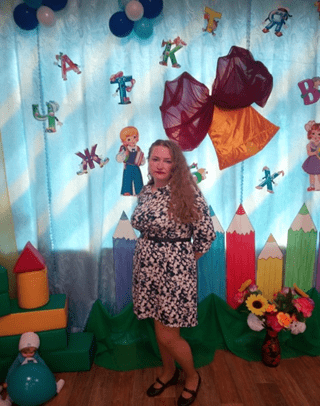 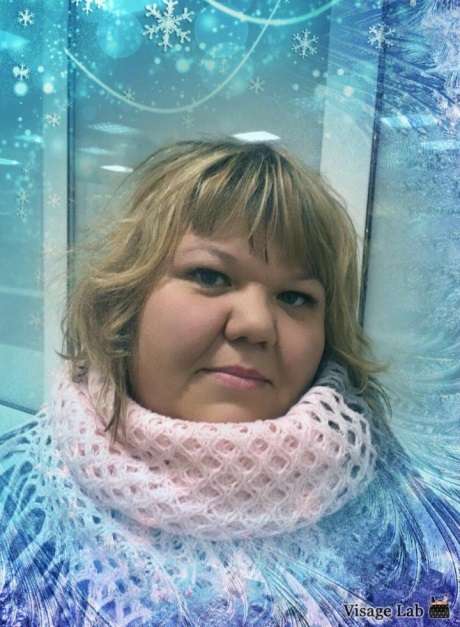 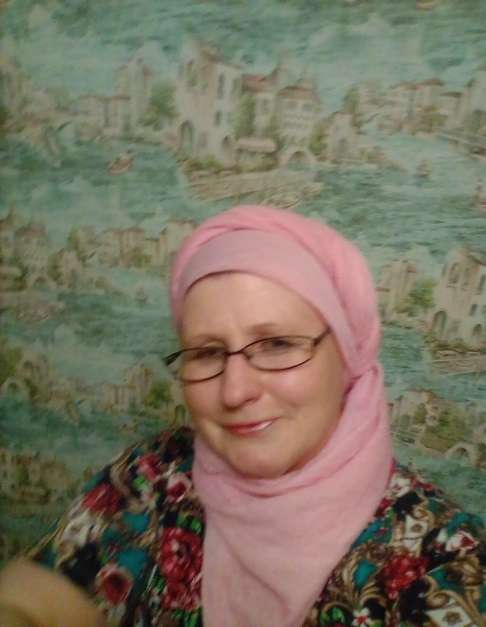 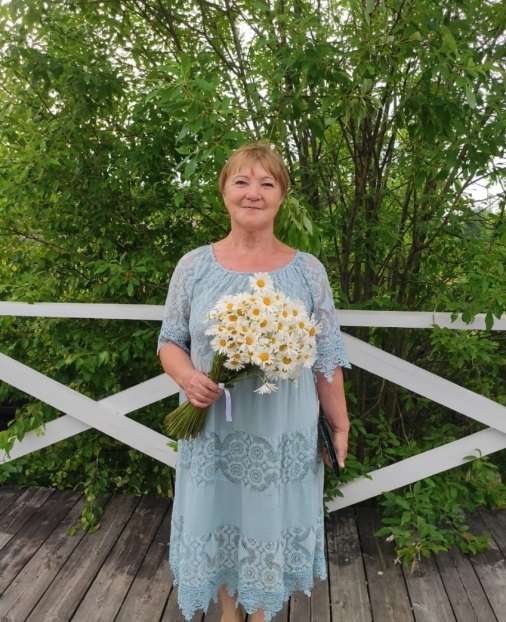 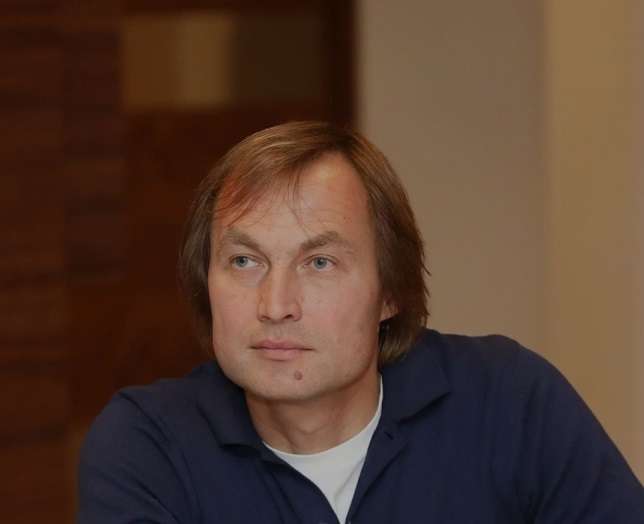 41
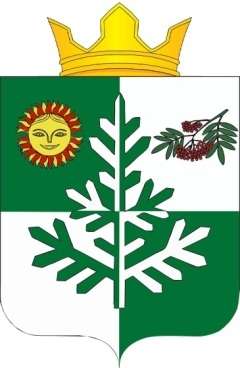 Праздничные гуляния
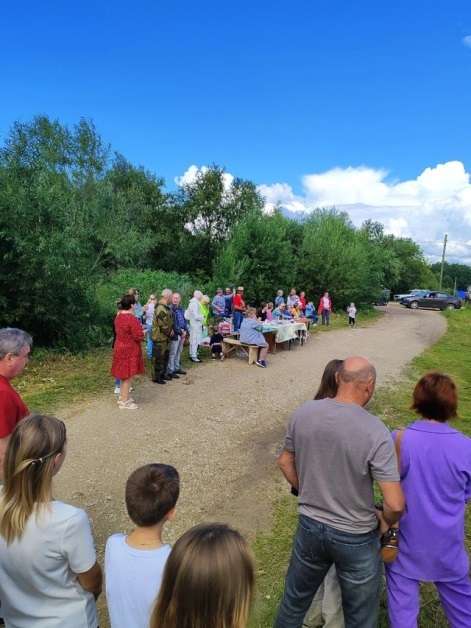 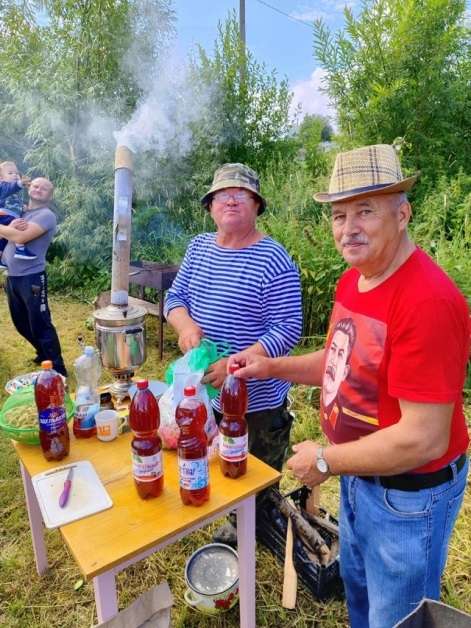 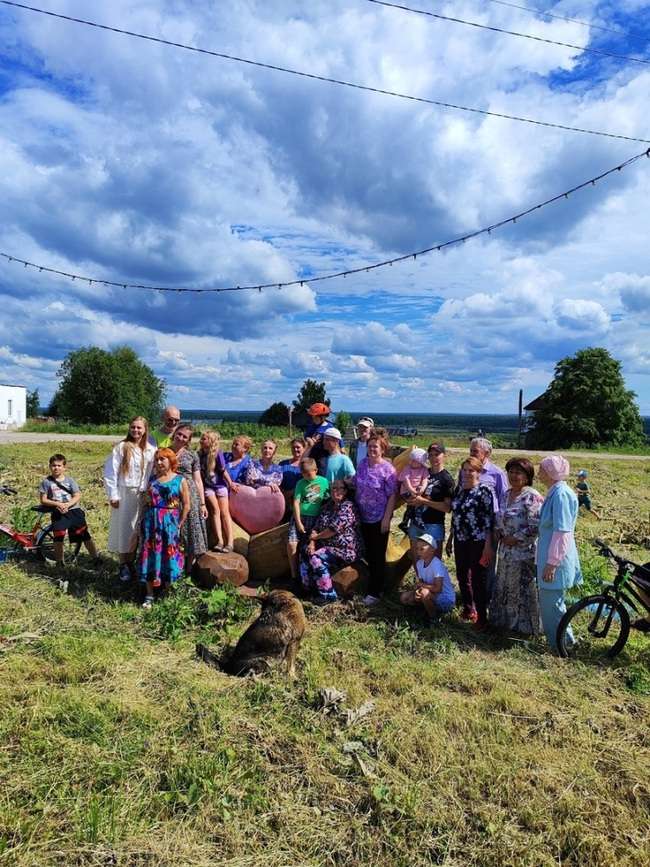 Парчег
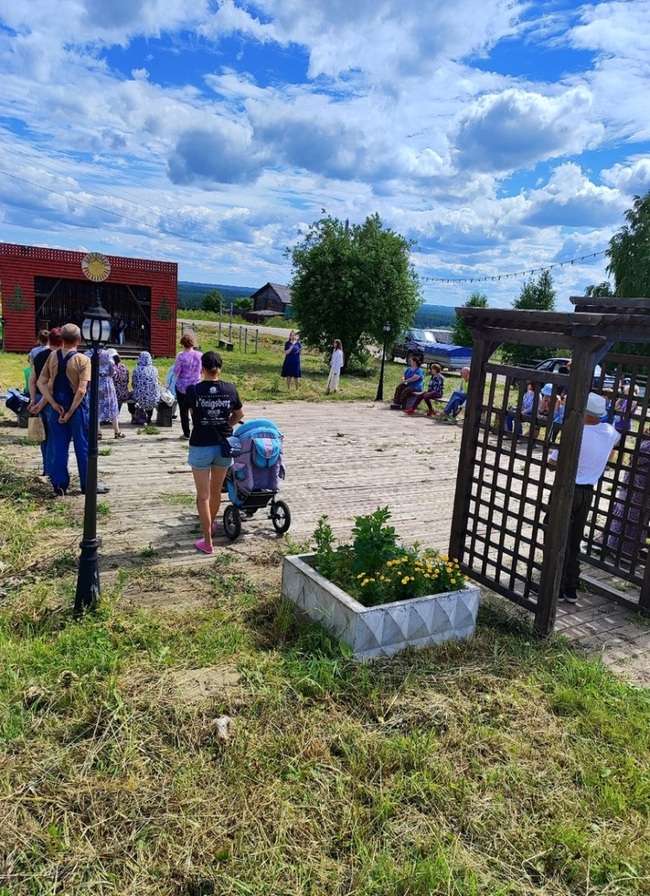 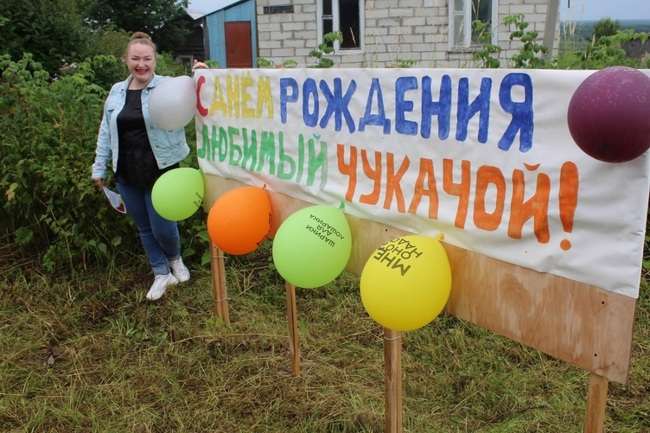 42
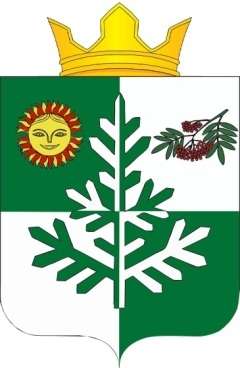 Сотрудничество
Депутат Государственного Совета Республики Коми
Чураков Степан Викторович
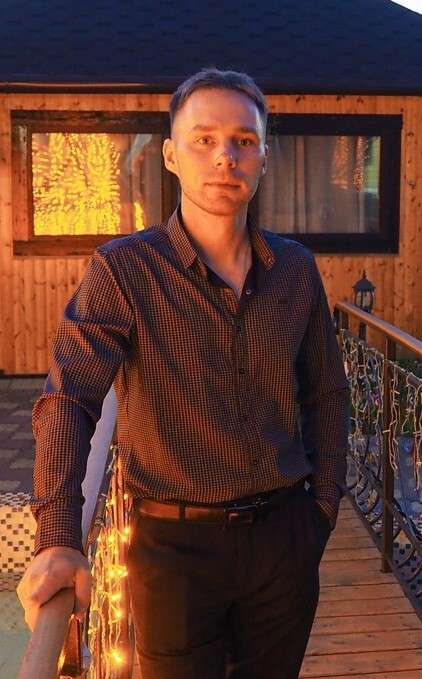 Директор ООО «Монтажгрупп»
Хоробрых Дмитрий Петрович
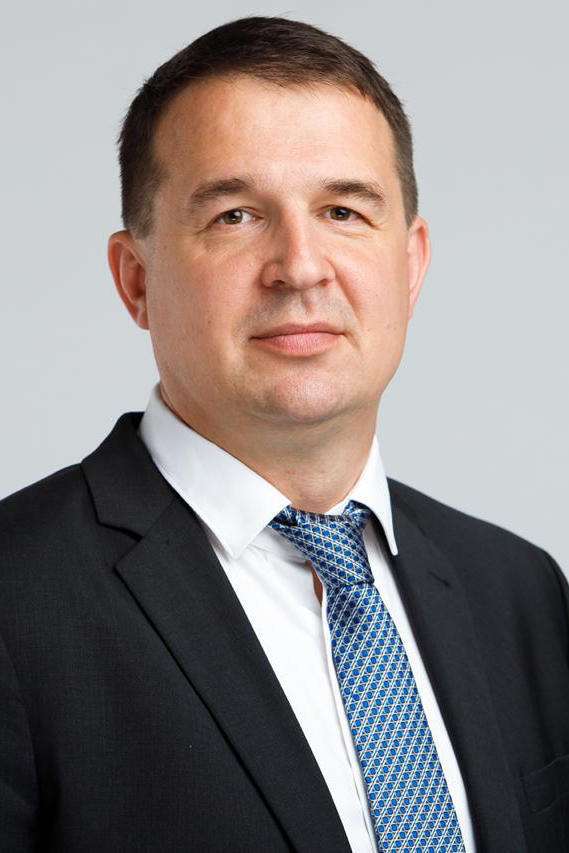 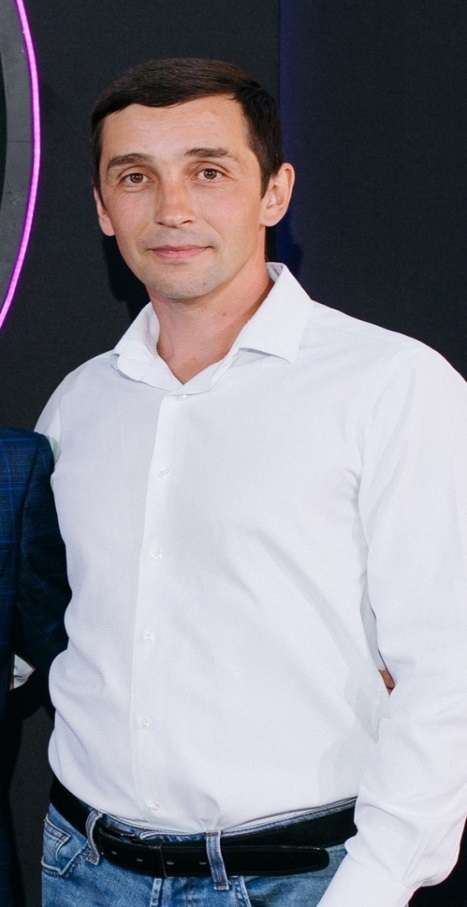 Директор ООО «Лыжный клуб»
Шевченко Иван Андреевич
43
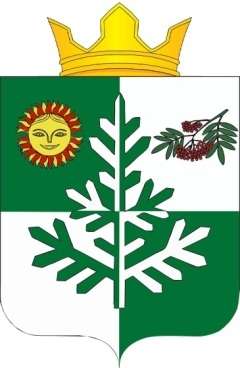 Сотрудничество
Степанов Дмитрий Валерьевич
Абдуллаев Али Мехман оглы
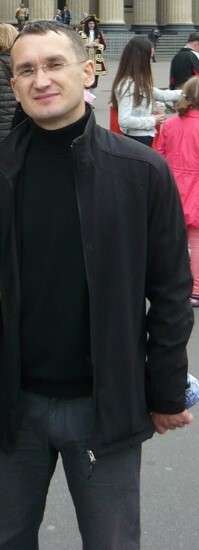 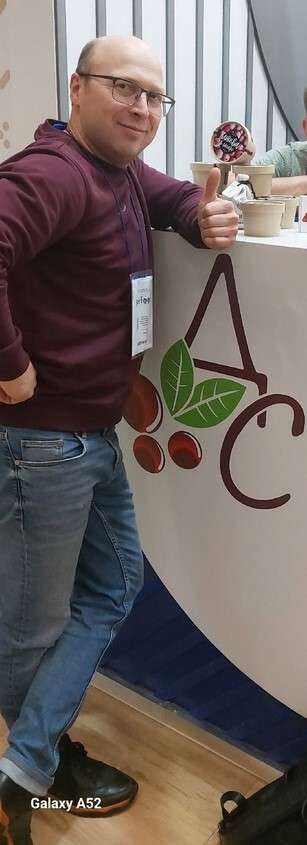 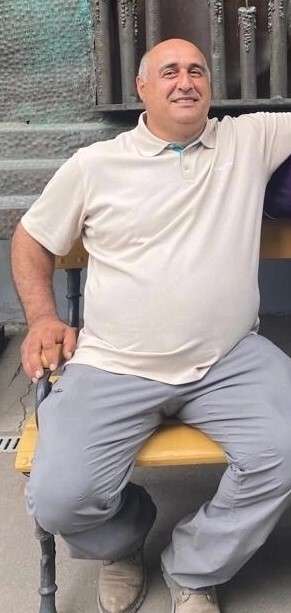 Игнатов Александр
 Владимирович
44
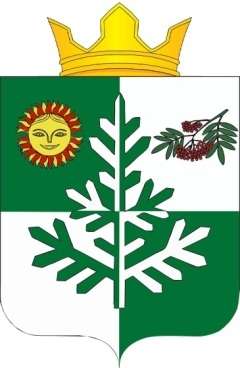 Сотрудничество
Черный Николай Михайлович
Коллектив магазина «Пятерочка»
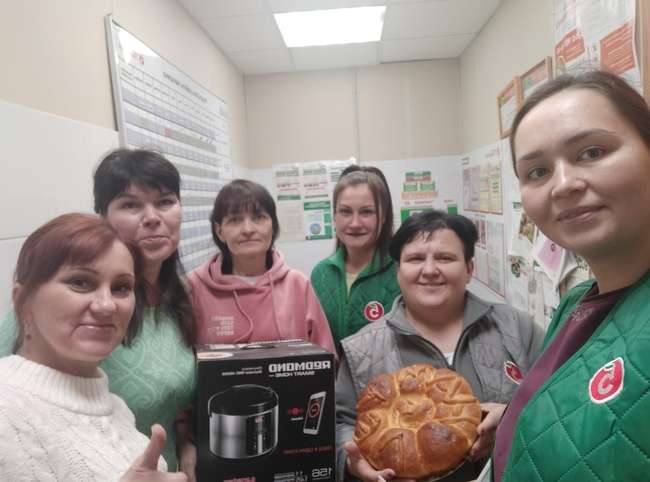 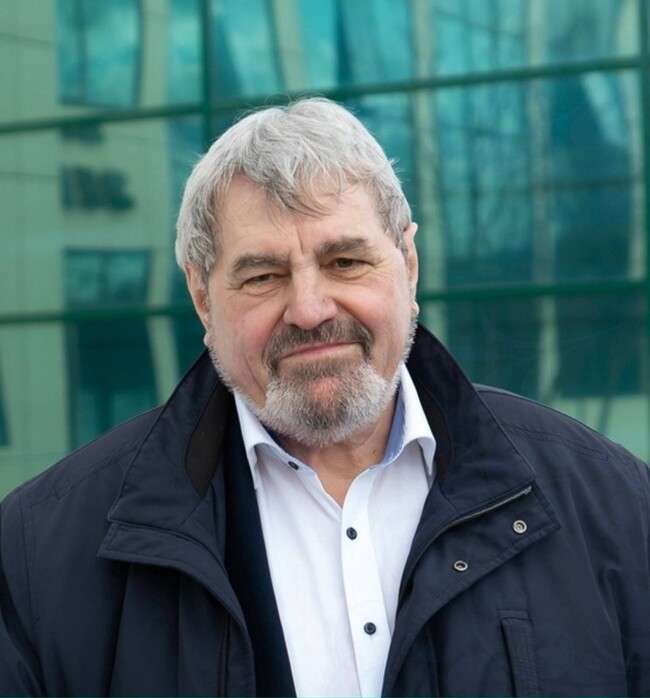 45
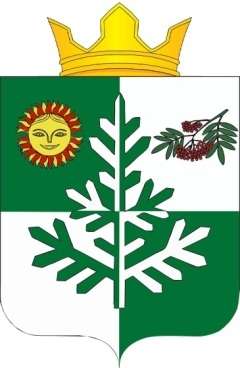 Сотрудничество
Место посадки/высадки школьников на ул.Устюжская д.Койтыбож
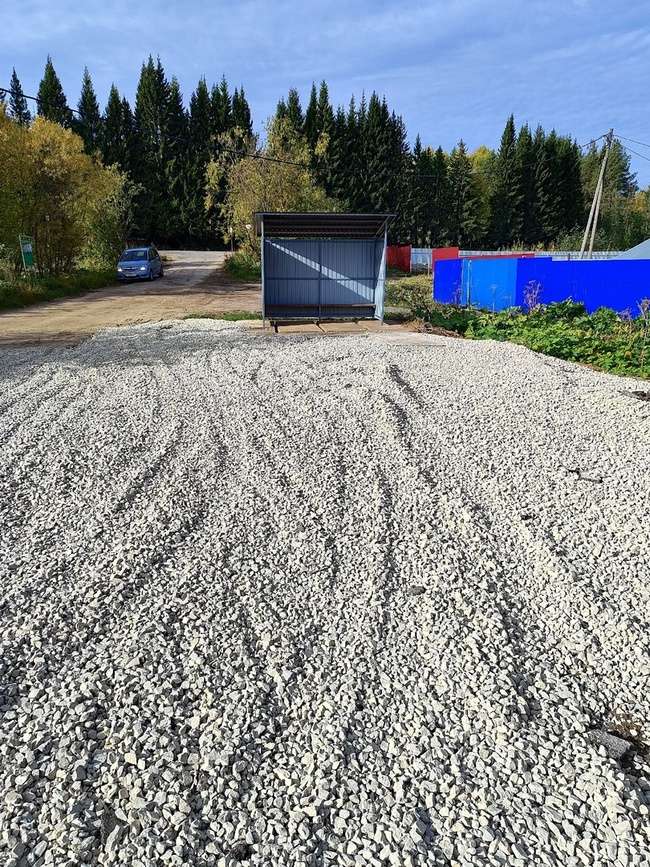 Благодарность выражается:

1. Хатанзейскому Г.Ф., председателю Общественной палаты Республики Коми 
2. Худавердиеву Низами, руководителю АНО "Олимпиец«
3. ИП Караеву А.М.
4. ИП Канунниковой Е.С.
5. ООО «Спецстроймеханизация плюс»
6. ООО «Монтажгрупп» 
7. ИП Дадашову С.А.
8. ИП Чувьюровой Е.С.

И ВСЕМ неравнодушным жителям д.Койтыбож
46
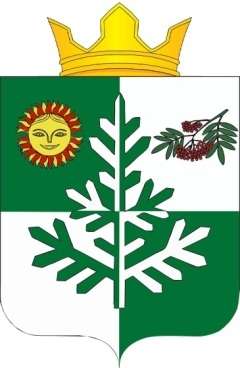 Задачи на 2025 год
1. Организация и выполнение работ по благоустройству территории, в том числе разработка проектно – сметной документации  по благоустройству территорий на 2026 год в рамках федеральных и региональных программ, таких как ФКГС, НБ, «Инициативное бюджетирование», «Комплексное развитие сельских территорий»;

2. Благоустройство общественной территория во 2-м квартале села Зеленец, возле многоквартирного жилого дома № 11 с обустройством подъезда/подхода к детскому саду № 1,  в рамках федеральной программы «Формирование комфортной городской среды»;

3. Благоустройство прилегающей территории Зеленецкой врачебной амбулатории (2 этап) за счет средств предоставляемых «Сыктывкарским ЛПК» в рамках договора о социально-экономическом сотрудничестве;
47
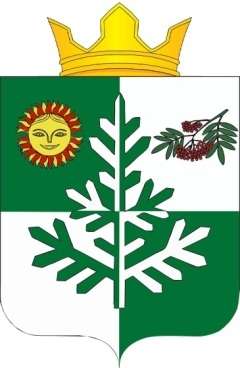 Задачи на 2025 год
4. Реконструкция памятника погибшим воинам в Великой Отечественной войне с переносом на место закладного камня;

5. Обустройство и благоустройство места проведения уличных мероприятий (возле новой амбулатории);
6. Ремонт источников наружного противопожарного водоснабжения за счёт выделенной субсидии из республиканского бюджета

7. Содействие в подготовке и проведении II республиканского детского фольклорного фестиваля праздника «Трöича лун».

8. Организация работ по сносу бесхозяйных строений, расположенных между МКД 23 и блочно-модульной котельной
48
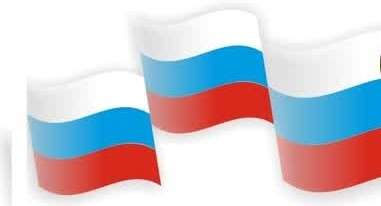 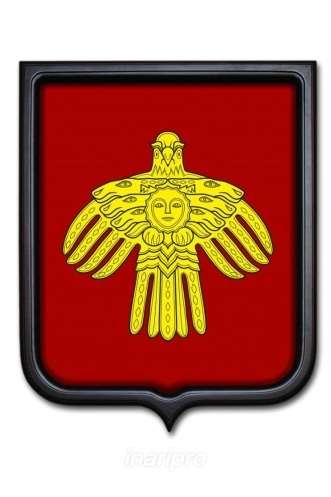 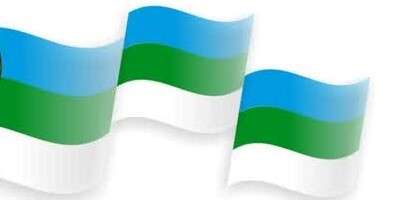 Спасибо за внимание!!!
49